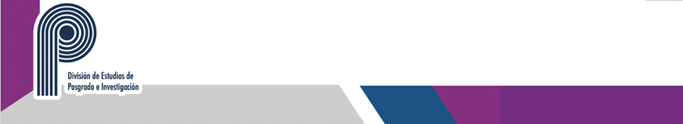 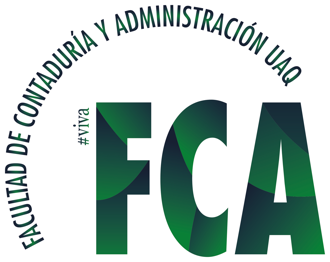 Área de video si lo graban en ZOOM
(quita este recuadro)
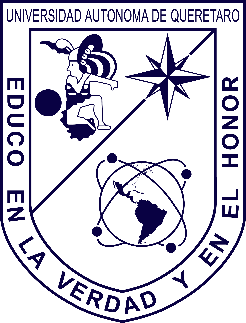 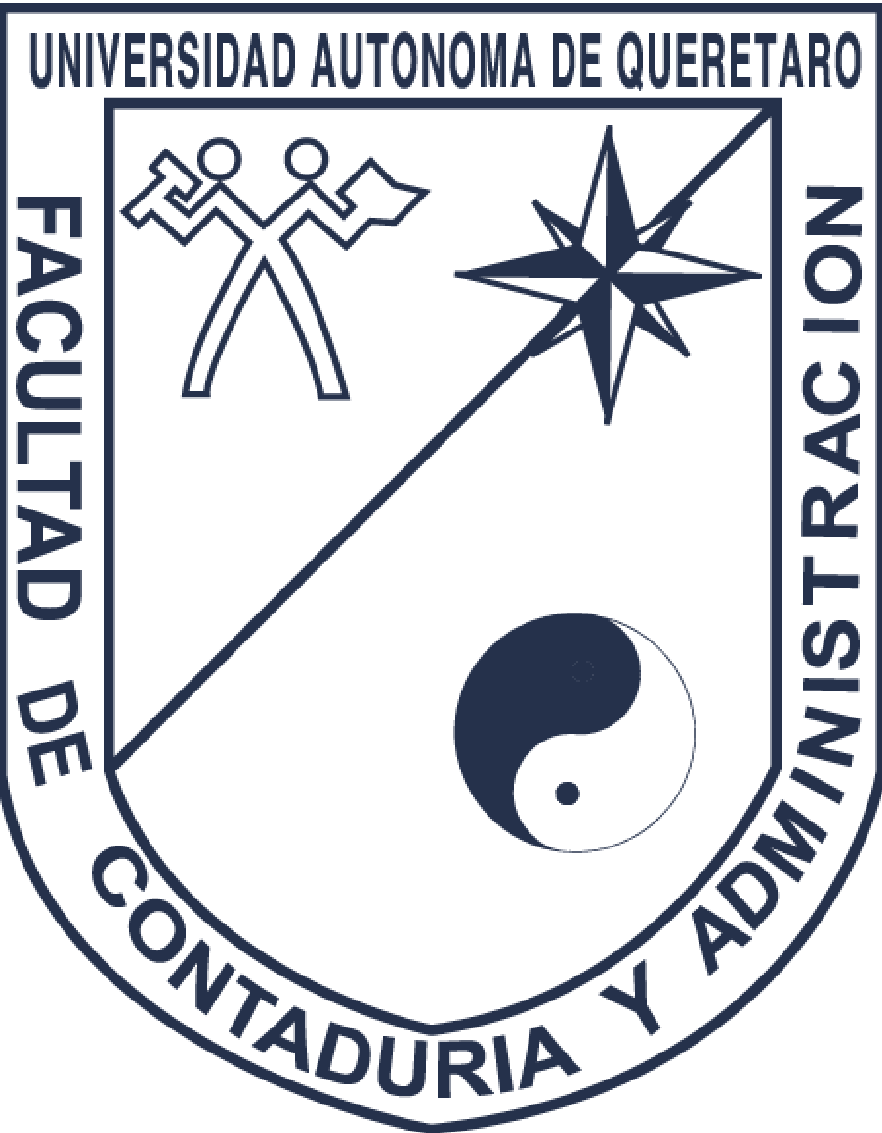 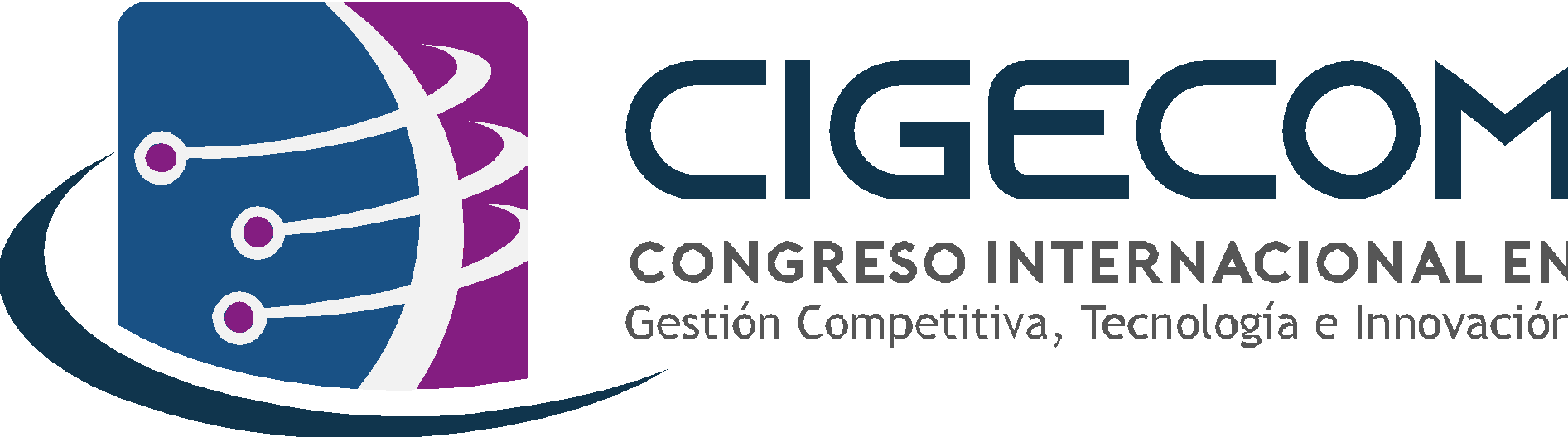 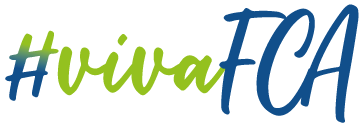 Facultad de Contabilidad y Administración
Universidad Autónoma de Querétaro
Maestría en Gestión de la Tecnología
Tecnologías Digitales e Inclusión Financiera: El Rol de las Cooperativas de Ahorro y Préstamo
JUAN CARLOS VAZQUEZ VAZQUEZ
DIRECTOR DE TESIS
DRA. GRACIELA LARA GOMEZ
CIGECOM
Congreso Internacional en Gestión Competitiva, Tecnología e Innovación, Coloquio estudiantil y IV Encuentro de Investigadores de la Red Iberoamericana RITMMA 2021
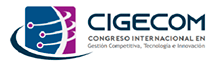 Área de video si lo graban en ZOOM
(quita este recuadro)
TEMA DE TESIS
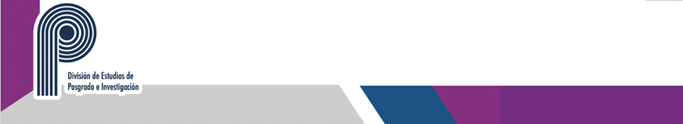 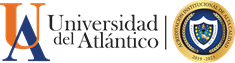 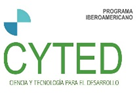 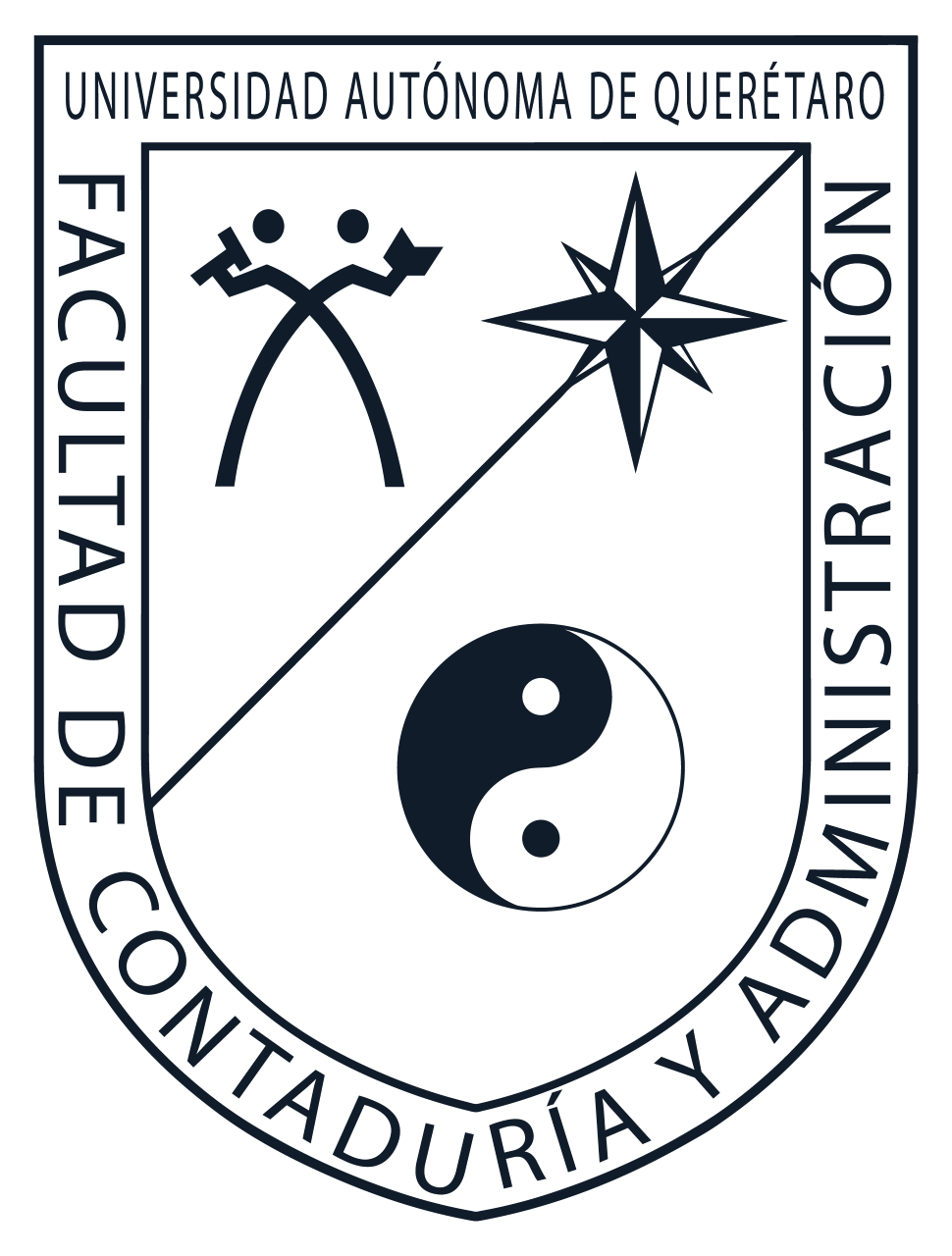 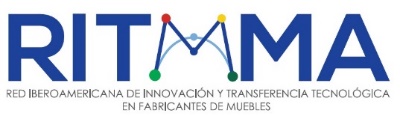 Facultad de Contabilidad y Administración- 10, 11 y 12 de noviembre 2021
Universidad Autónoma de Querétaro
Justificación:
Las SOCAPS juegan un papel importante en áreas rurales y marginadas, donde la inclusión financiera es esencial para el desarrollo económico. Las tecnologías digitales pueden optimizar la eficiencia y accesibilidad de los servicios financieros.
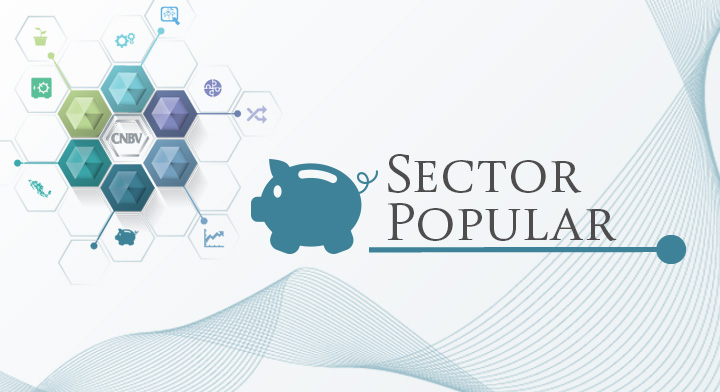 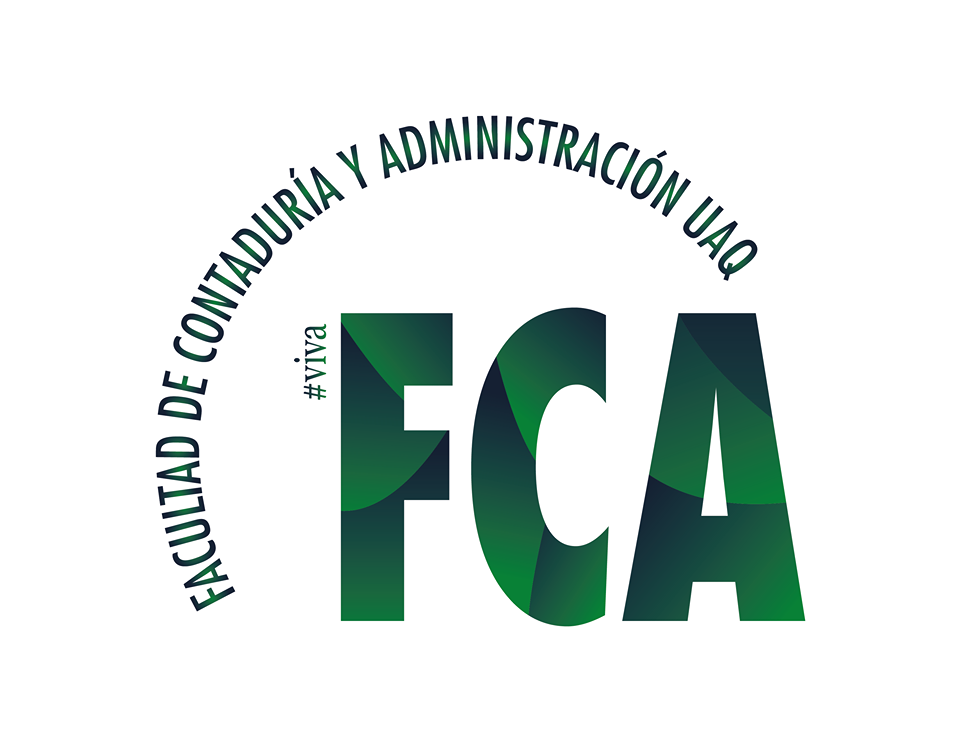 Juan Carlos Vázquez Vázquez – Maestría en Gestión de la Tecnología– (6to cuatrimestre)
CIGECOM
Congreso Internacional en Gestión Competitiva, Tecnología e Innovación, Coloquio estudiantil y IV Encuentro de Investigadores de la Red Iberoamericana RITMMA 2021
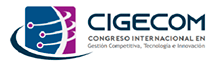 Área de video si lo graban en ZOOM
(quita este recuadro)
TEMA DE TESIS
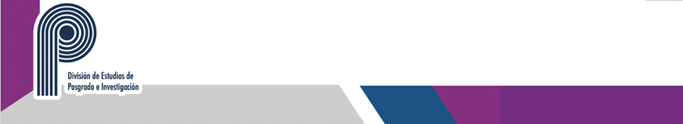 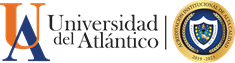 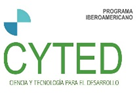 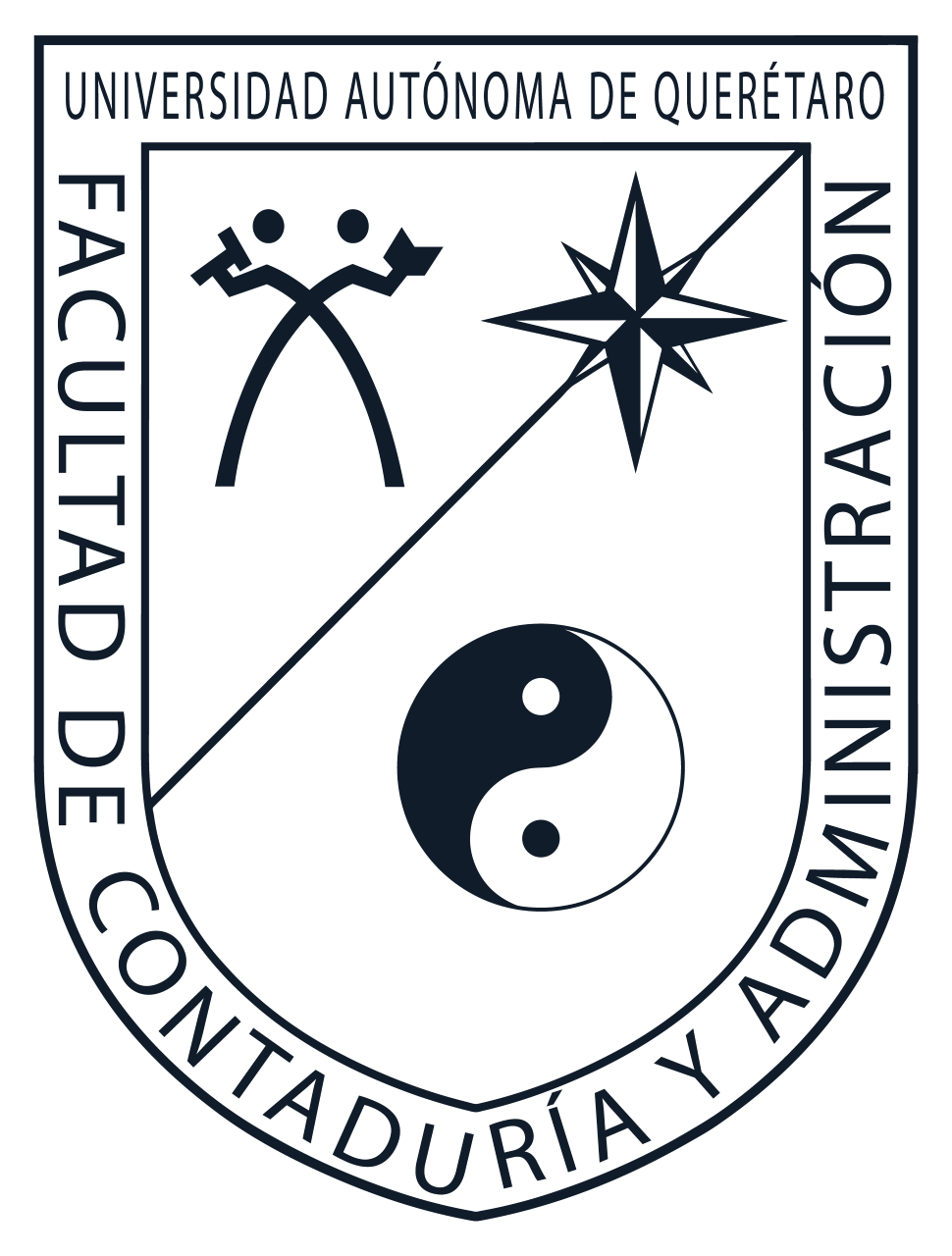 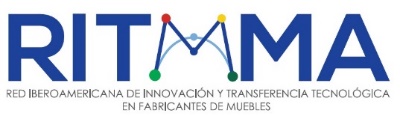 Facultad de Contabilidad y Administración- 10, 11 y 12 de noviembre 2021
Universidad Autónoma de Querétaro
Objetivo General:

Evaluar la pertinencia y contribución de las herramientas tecnológicas digitales adoptadas por las SOCAPS para el uso de sus socios en el Estado de Querétaro, con el fin de comprender su impacto en la inclusión financiera.
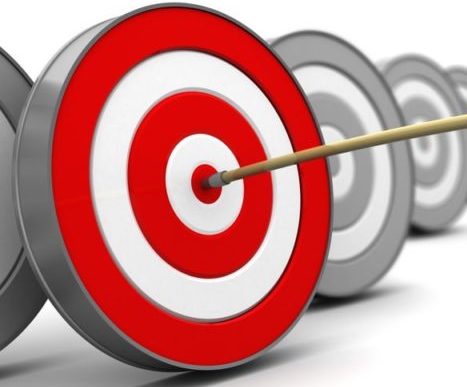 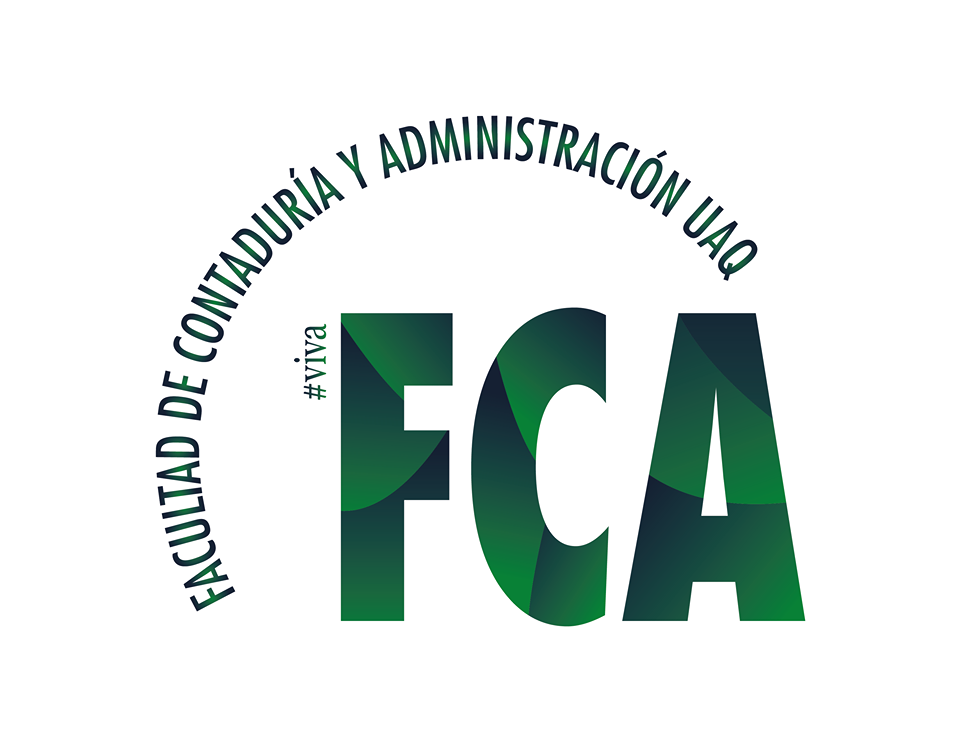 Juan Carlos Vázquez Vázquez – Maestría en Gestión de la Tecnología– (6to cuatrimestre)
CIGECOM
Congreso Internacional en Gestión Competitiva, Tecnología e Innovación, Coloquio estudiantil y IV Encuentro de Investigadores de la Red Iberoamericana RITMMA 2021
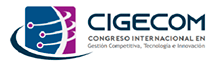 Área de video si lo graban en ZOOM
(quita este recuadro)
TEMA DE TESIS
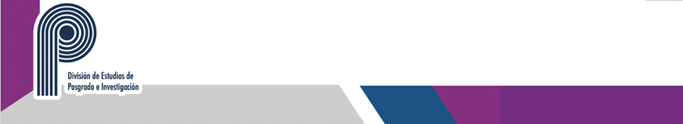 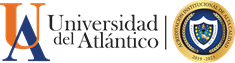 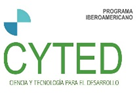 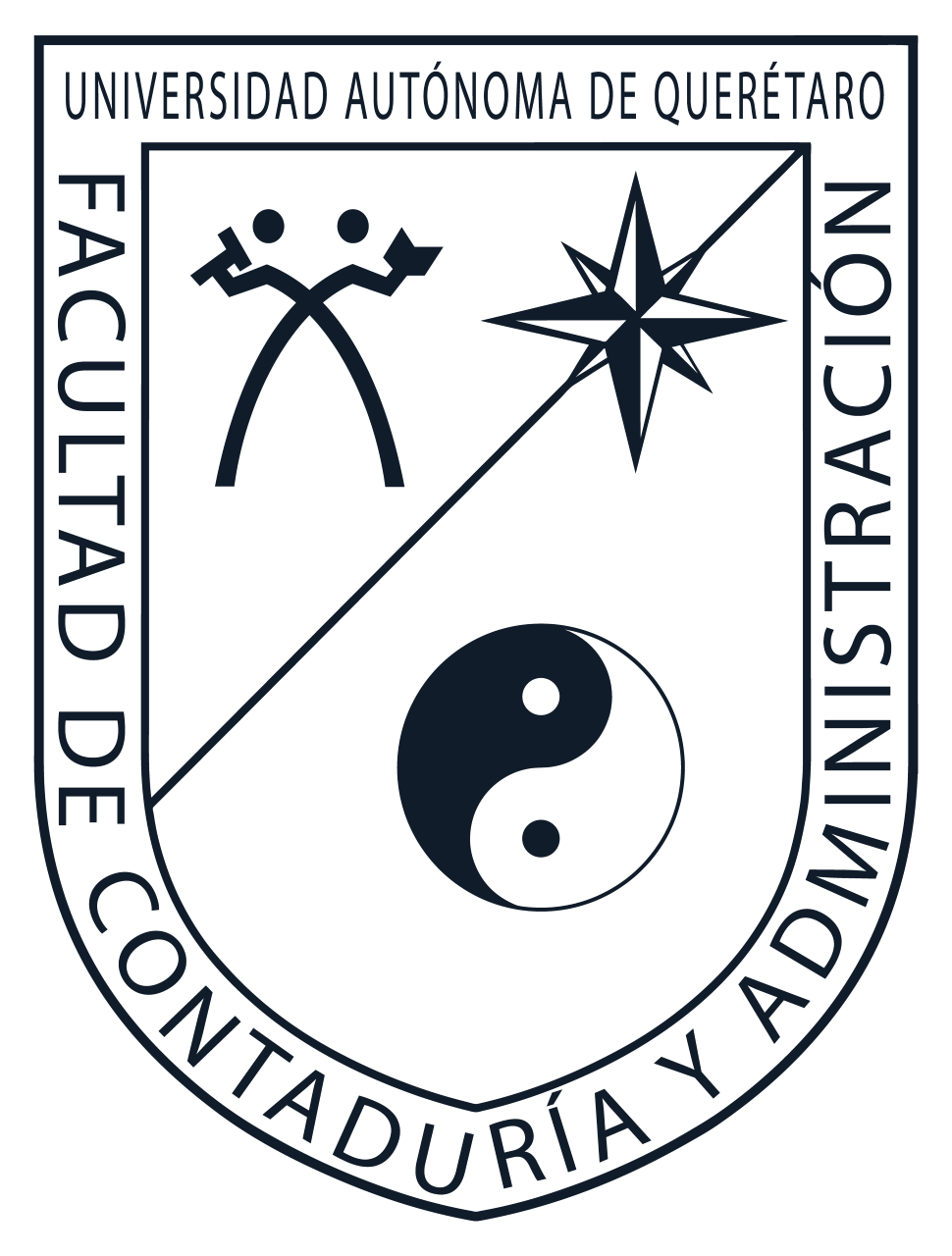 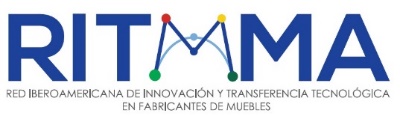 Facultad de Contabilidad y Administración- 10, 11 y 12 de noviembre 2021
Universidad Autónoma de Querétaro
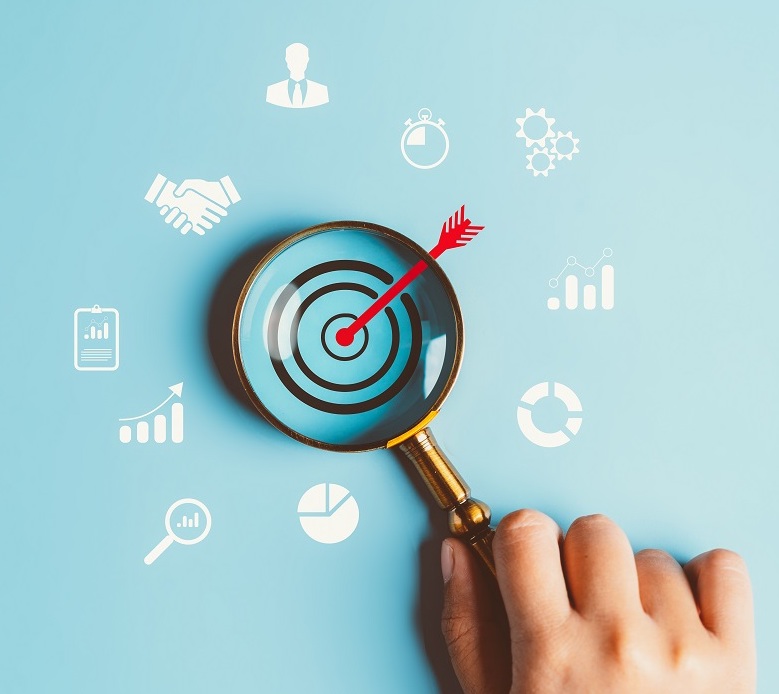 Objetivos específicos
1)Conocer la eficacia, características y funcionalidades de las herramientas tecnológicas digitales adoptadas por las SOCAPS en el Estado de Querétaro.
2)Comprender el grado de adopción y aceptación, así como los patrones de consumo por los socios en la utilización de las herramientas tecnológicas adoptadas por las SOCAPS en el Estado de Querétaro.
3)Proponer estrategias para la adopción de las herramientas tecnológicas que generan mayor eficacia en las SOCAPS del Estado de Querétaro
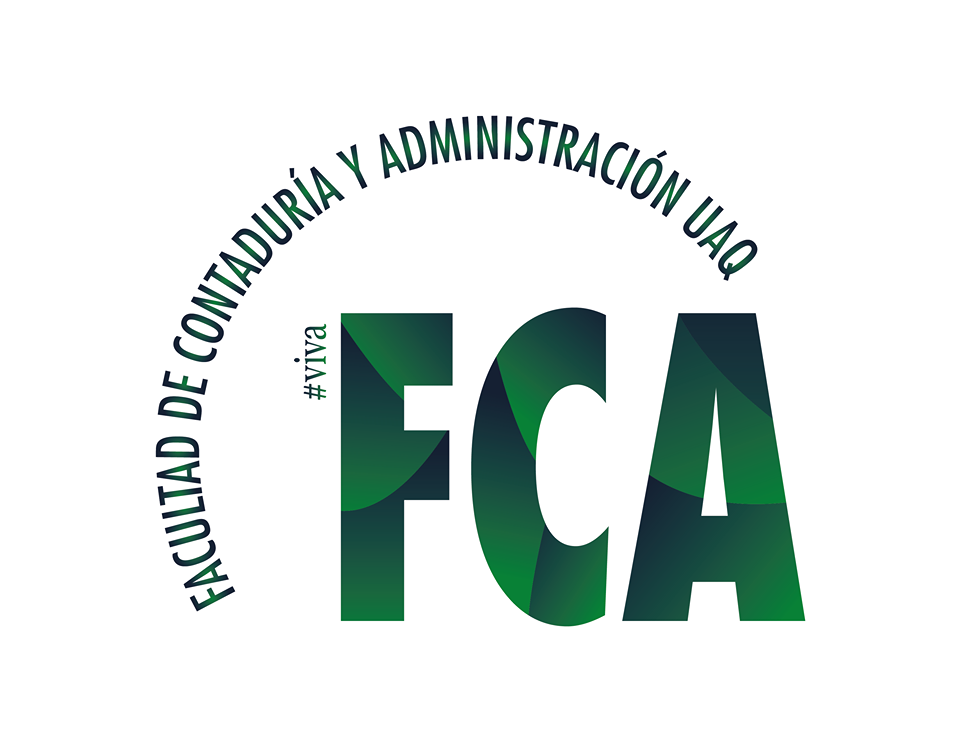 Juan Carlos Vázquez Vázquez – Maestría en Gestión de la Tecnología– (6to cuatrimestre)
CIGECOM
Congreso Internacional en Gestión Competitiva, Tecnología e Innovación, Coloquio estudiantil y IV Encuentro de Investigadores de la Red Iberoamericana RITMMA 2021
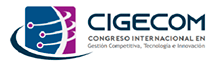 Área de video si lo graban en ZOOM
(quita este recuadro)
TEMA DE TESIS
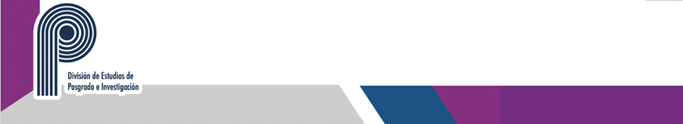 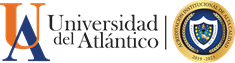 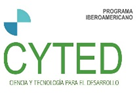 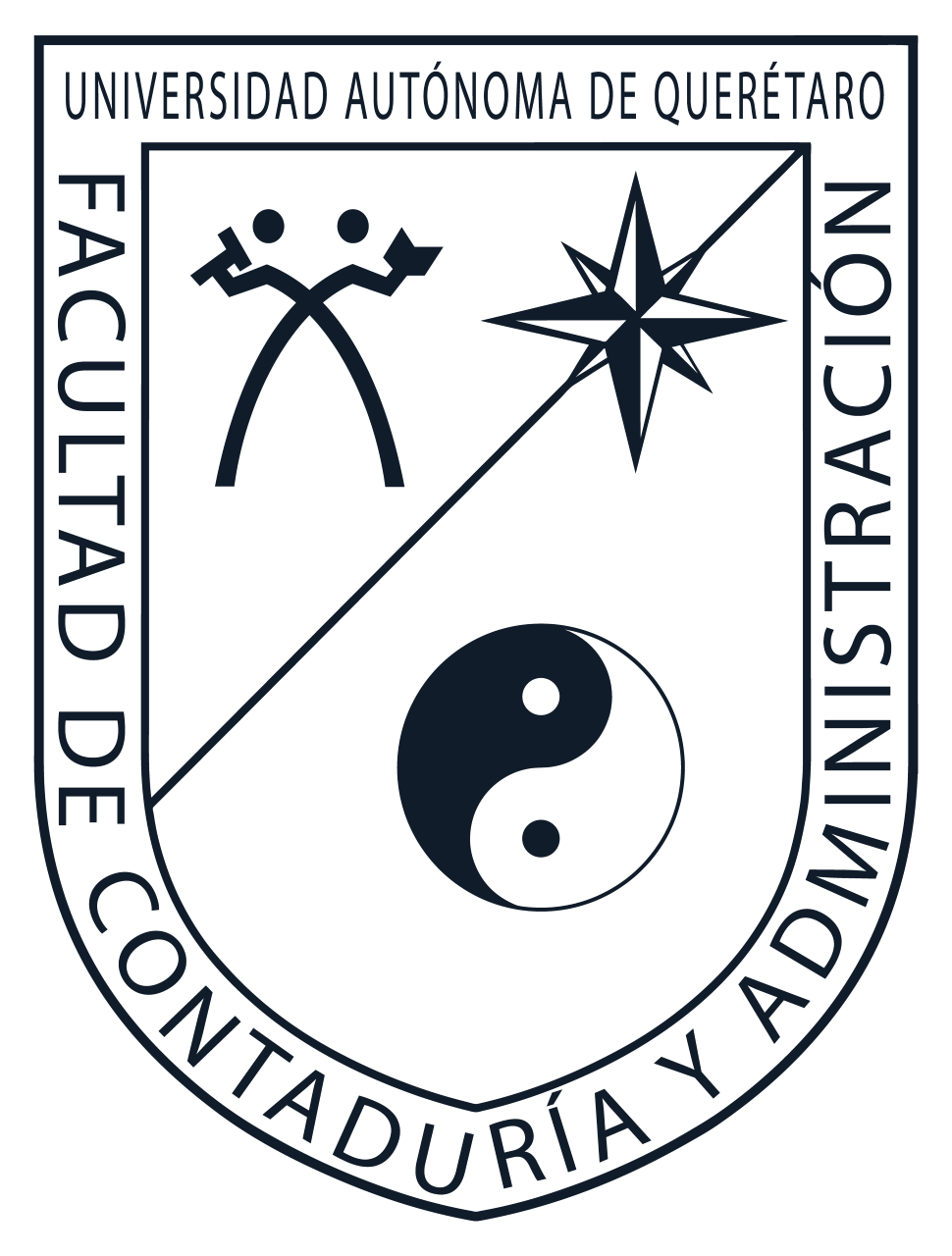 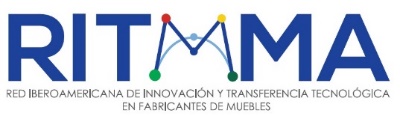 Facultad de Contabilidad y Administración- 10, 11 y 12 de noviembre 2021
Universidad Autónoma de Querétaro
Antecedentes  (Marco Teórico)

En Querétaro, las Sociedades Cooperativas de Ahorro y Préstamo (SOCAPS) han adoptado tecnologías digitales para mejorar la accesibilidad, eficiencia y calidad de sus servicios financieros, beneficiando especialmente a comunidades con acceso limitado a bancos tradicionales. En México, la inclusión financiera se ha impulsado para permitir que más personas accedan a servicios como ahorro, préstamos y seguros, con las SOCAPS desempeñando un rol clave en áreas rurales y comunidades de bajos ingresos, promoviendo el desarrollo local a través del ahorro y el crédito accesible. Ejemplos como Caja Popular Santiago Apóstol, Caja Popular Florencio Rosas y Caja Inmaculada resaltan el compromiso de estas cooperativas con la economía local, ofreciendo no solo servicios financieros sino también educación en finanzas personales para sus socios. A pesar de los desafíos en costos y capacitación para adoptar tecnología, los beneficios en accesibilidad y eficiencia han incentivado a estas SOCAPS a continuar en su proceso de digitalización.
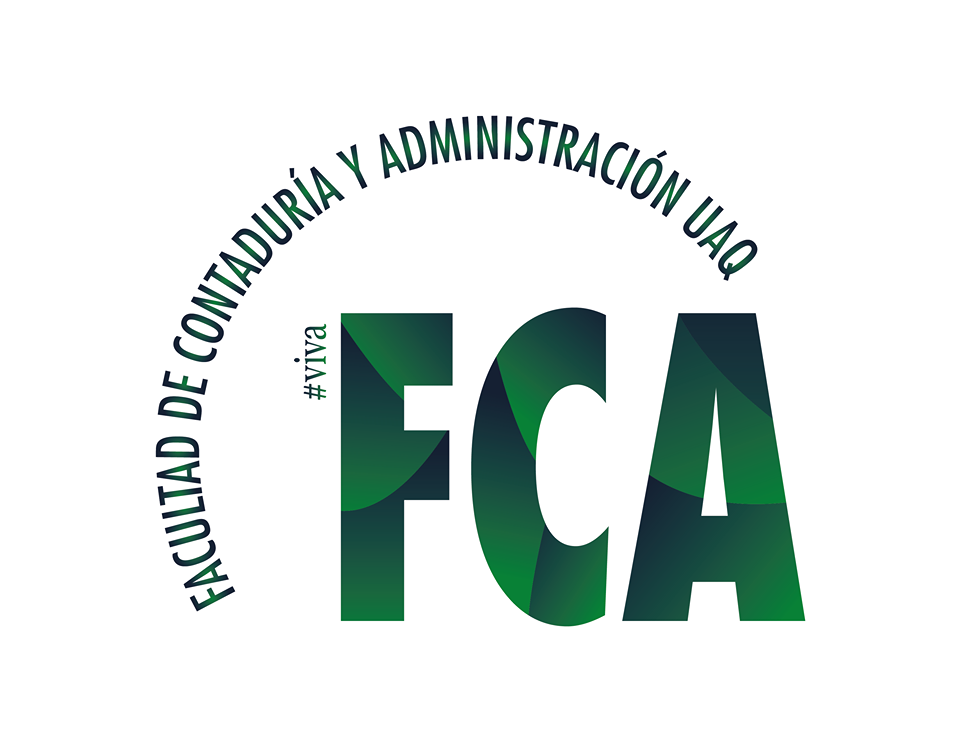 Juan Carlos Vázquez Vázquez – Maestría en Gestión de la Tecnología– (6to cuatrimestre)
CIGECOM
Congreso Internacional en Gestión Competitiva, Tecnología e Innovación, Coloquio estudiantil y IV Encuentro de Investigadores de la Red Iberoamericana RITMMA 2021
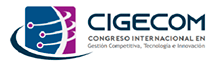 Área de video si lo graban en ZOOM
(quita este recuadro)
TEMA DE TESIS
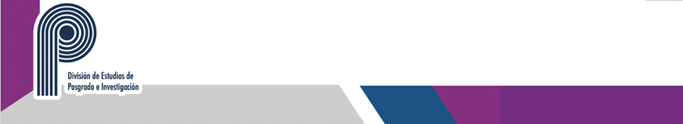 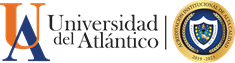 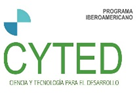 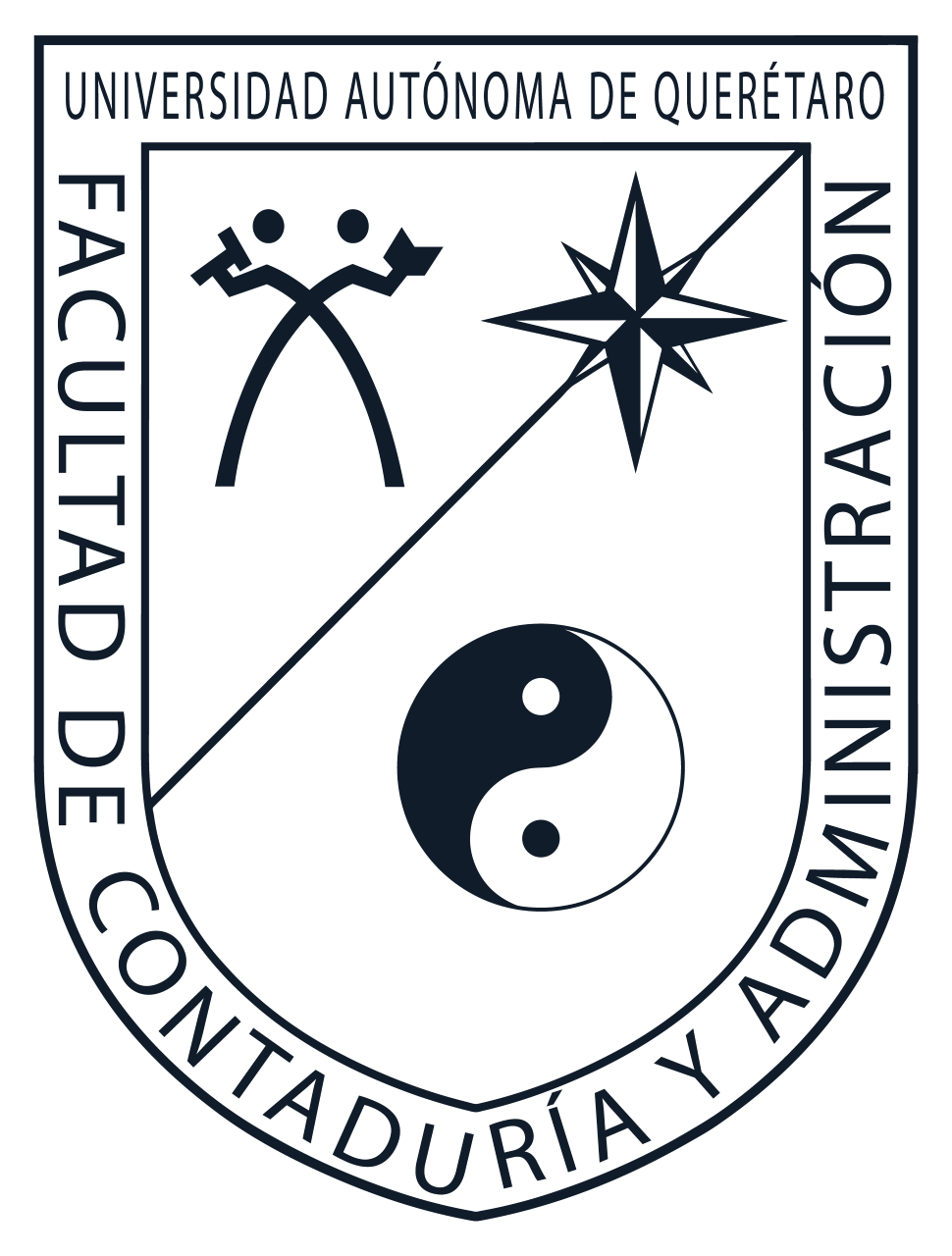 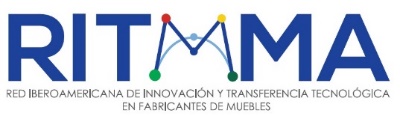 Facultad de Contabilidad y Administración- 10, 11 y 12 de noviembre 2021
Universidad Autónoma de Querétaro
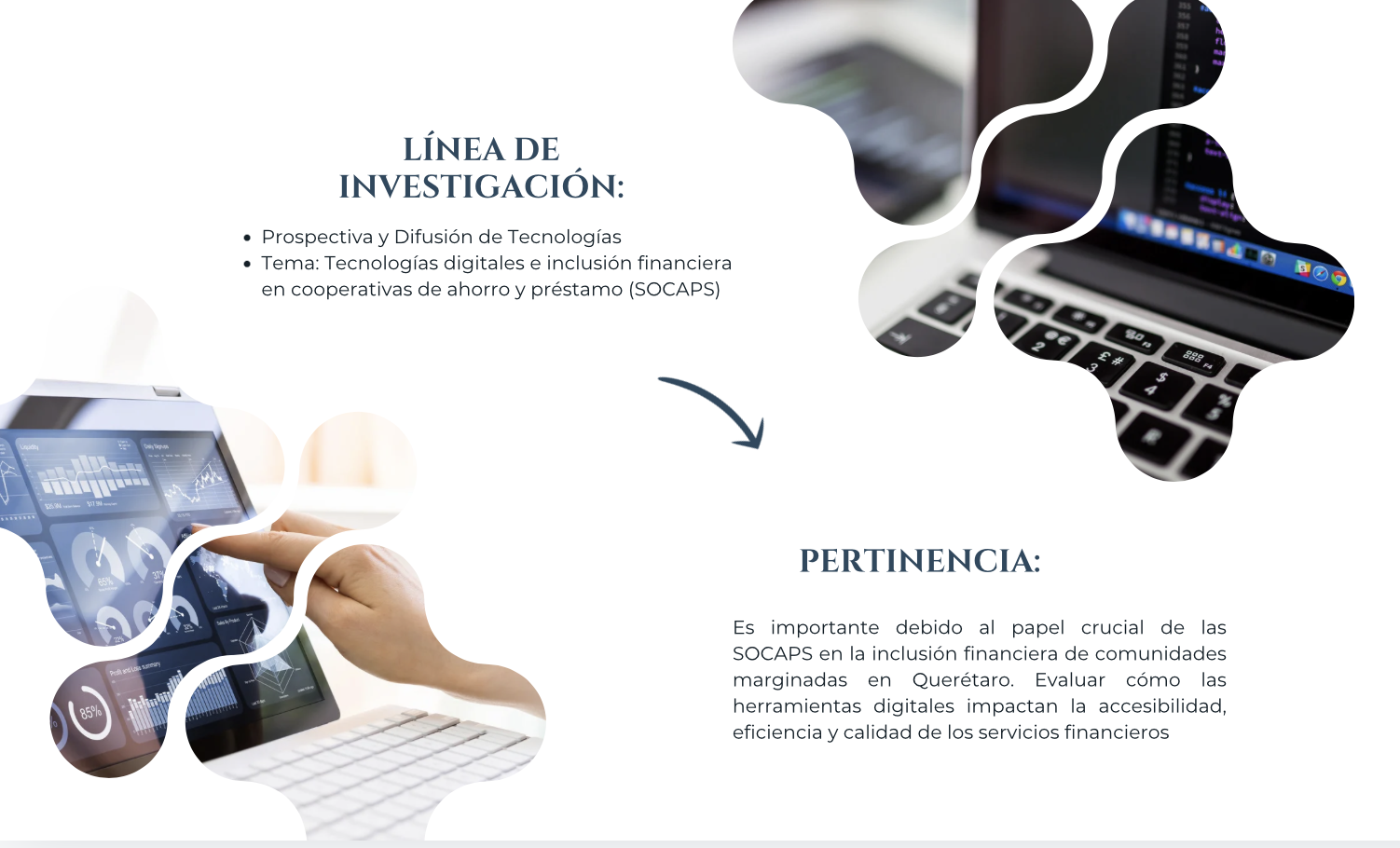 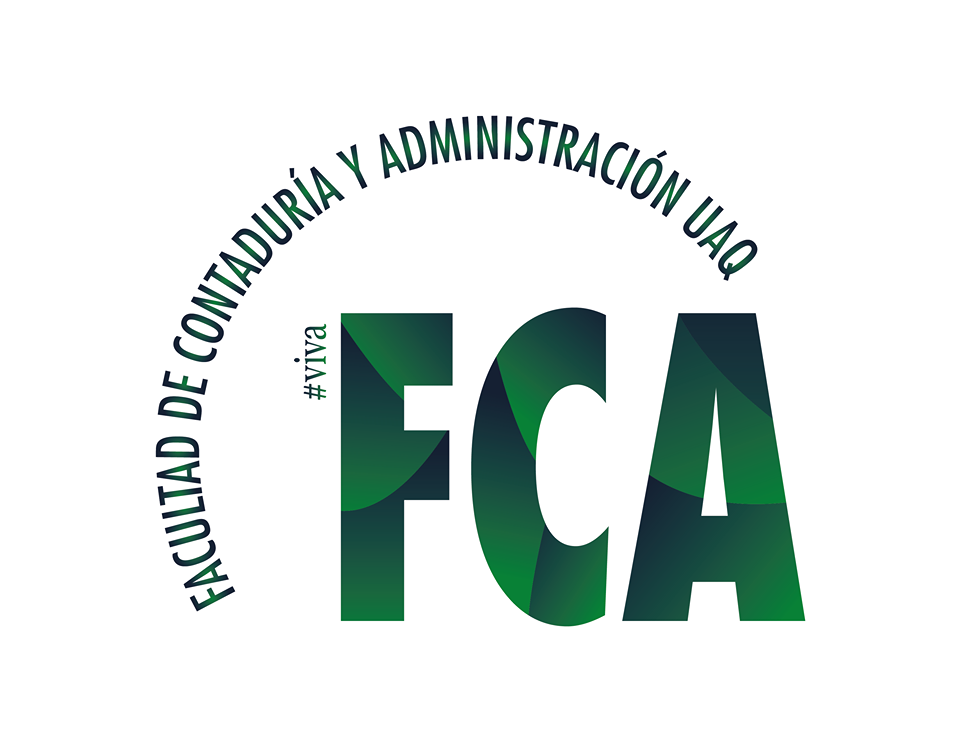 Juan Carlos Vázquez Vázquez – Maestría en Gestión de la Tecnología– (6to cuatrimestre)
CIGECOM
Congreso Internacional en Gestión Competitiva, Tecnología e Innovación, Coloquio estudiantil y IV Encuentro de Investigadores de la Red Iberoamericana RITMMA 2021
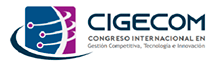 Área de video si lo graban en ZOOM
(quita este recuadro)
TEMA DE TESIS
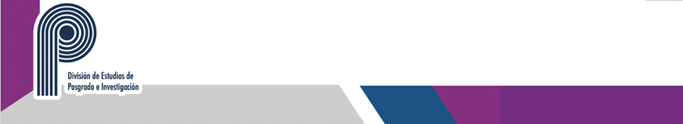 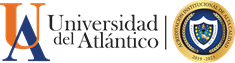 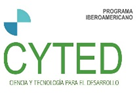 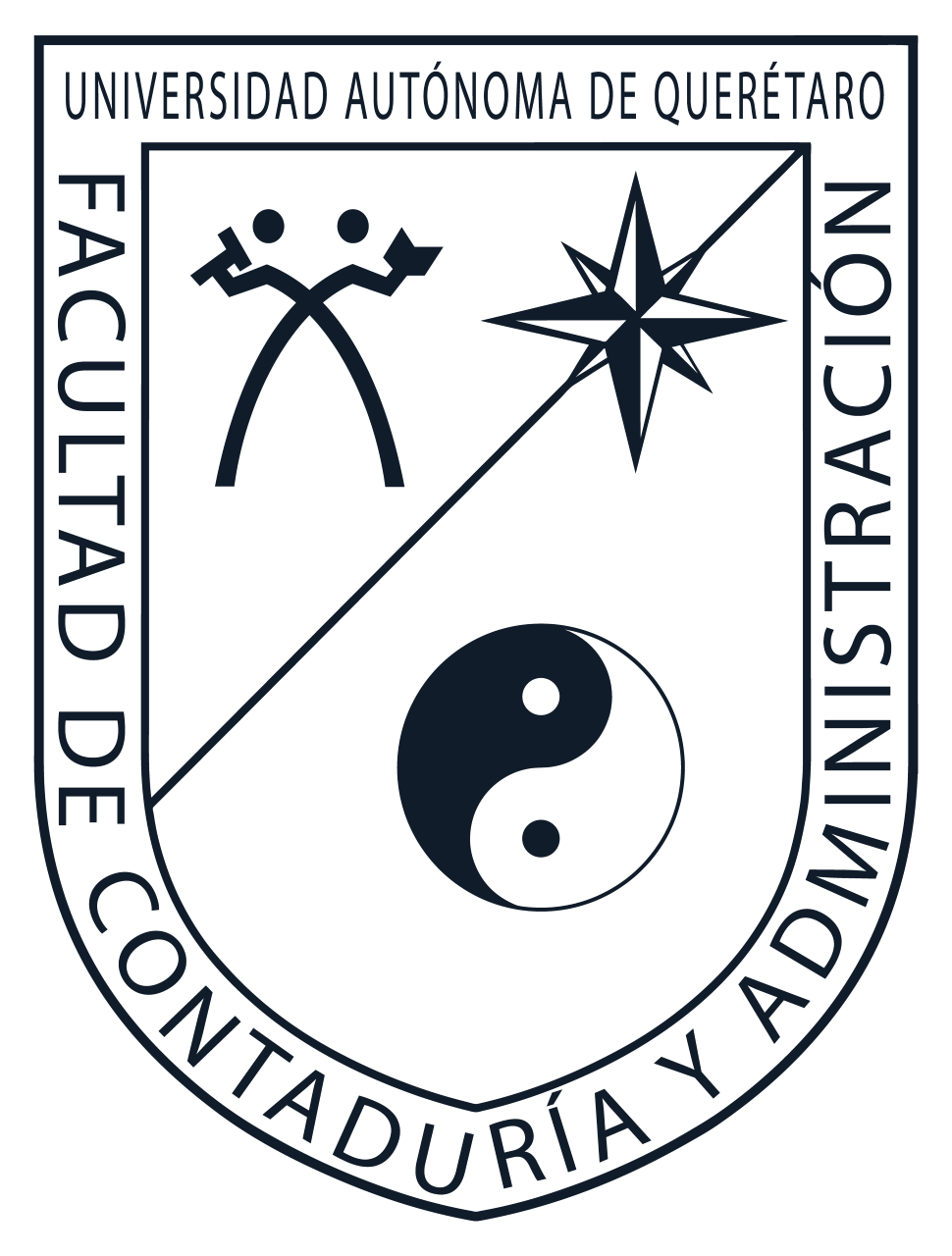 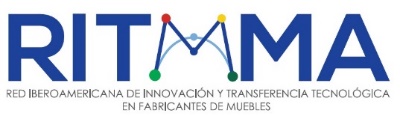 Facultad de Contabilidad y Administración- 10, 11 y 12 de noviembre 2021
Universidad Autónoma de Querétaro
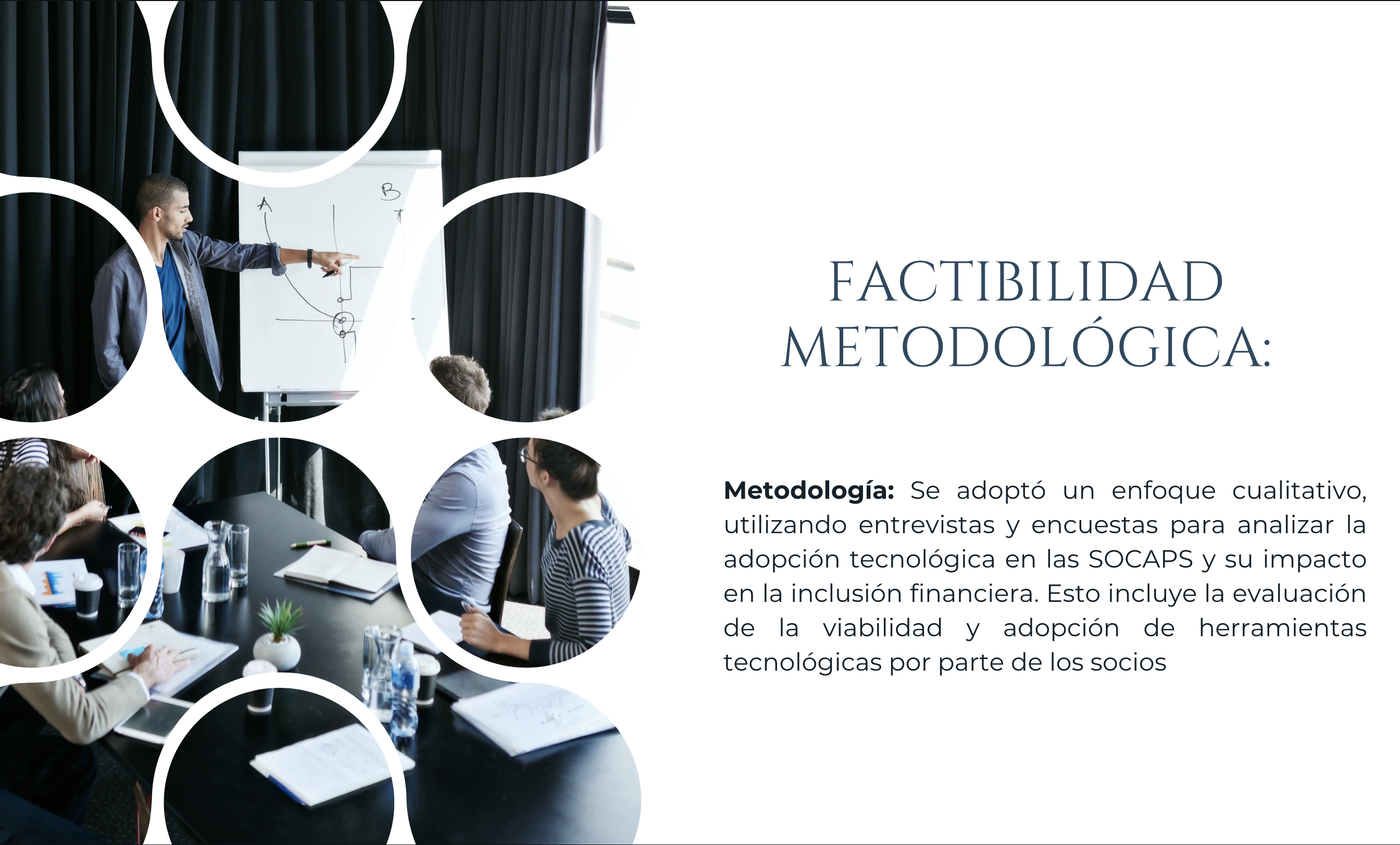 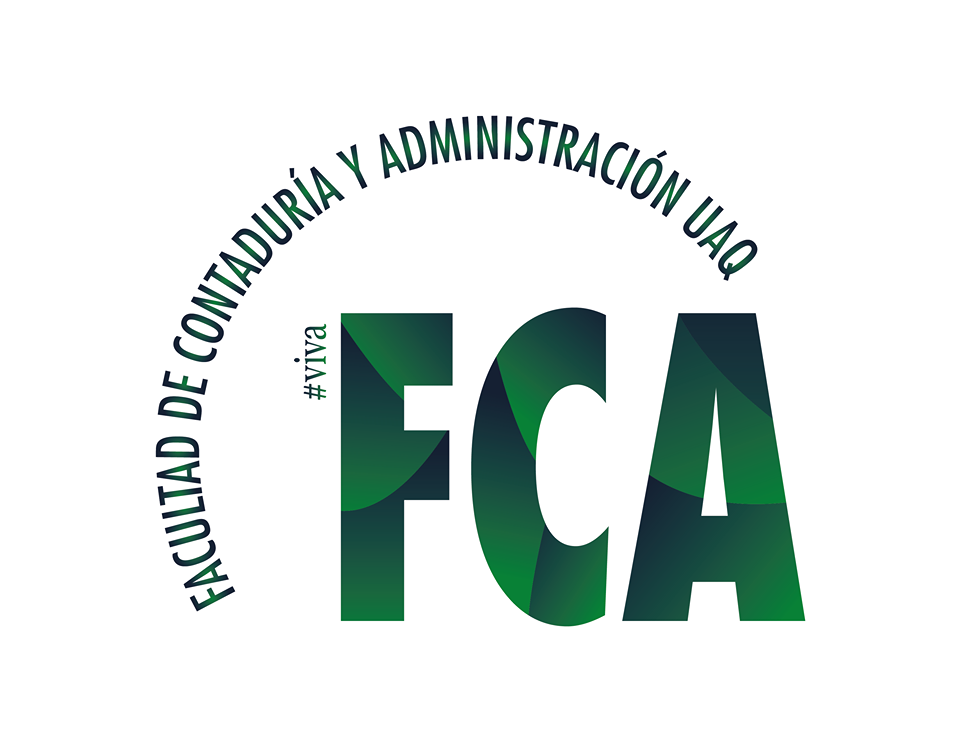 Juan Carlos Vázquez Vázquez – Maestría en Gestión de la Tecnología– (6to cuatrimestre)
CIGECOM
Congreso Internacional en Gestión Competitiva, Tecnología e Innovación, Coloquio estudiantil y IV Encuentro de Investigadores de la Red Iberoamericana RITMMA 2021
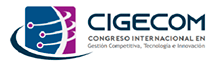 Área de video si lo graban en ZOOM
(quita este recuadro)
TEMA DE TESIS
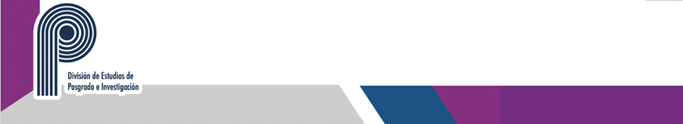 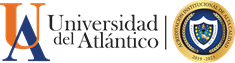 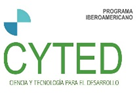 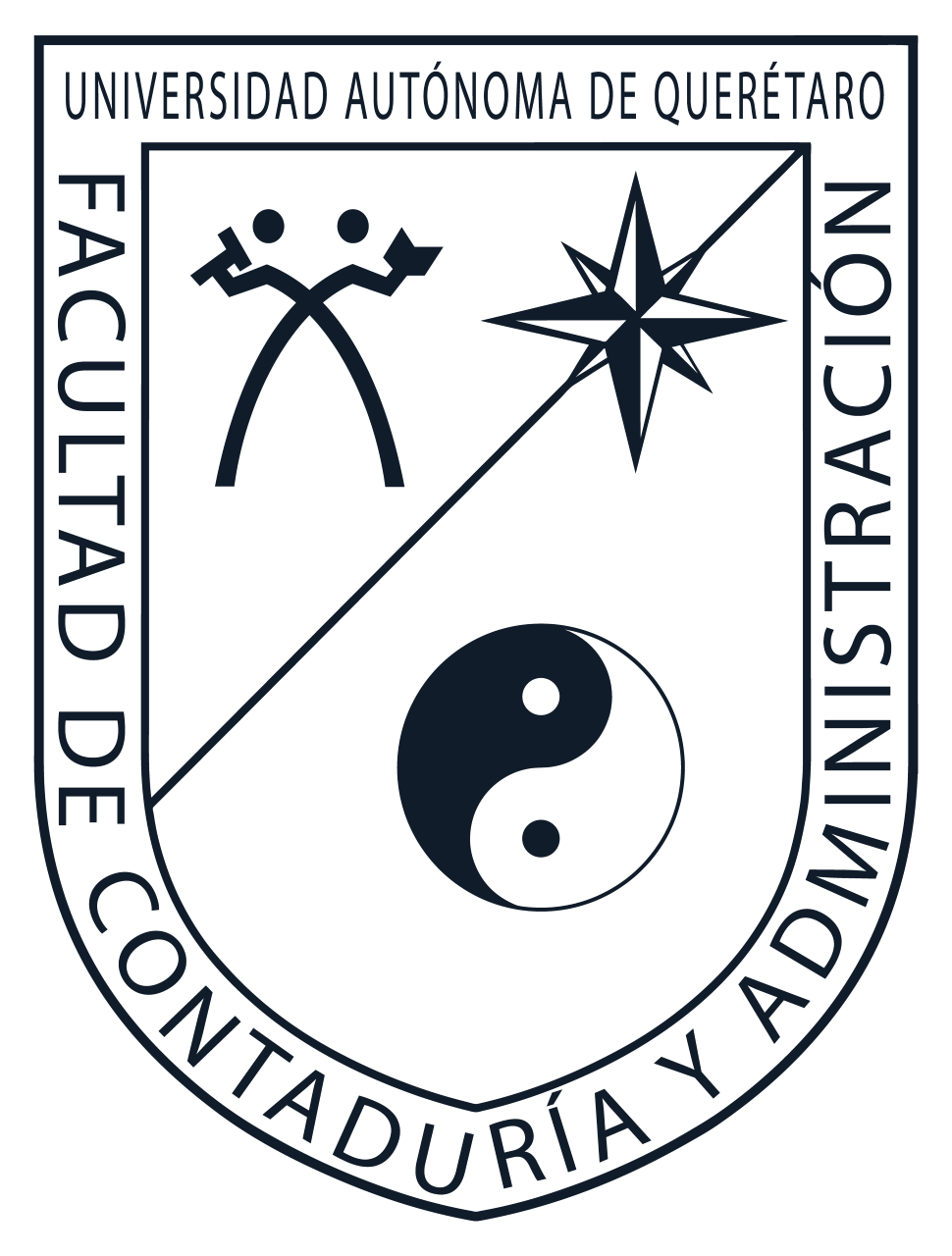 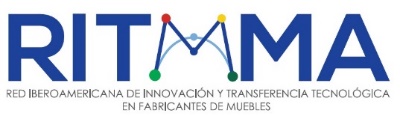 Facultad de Contabilidad y Administración- 10, 11 y 12 de noviembre 2021
Universidad Autónoma de Querétaro
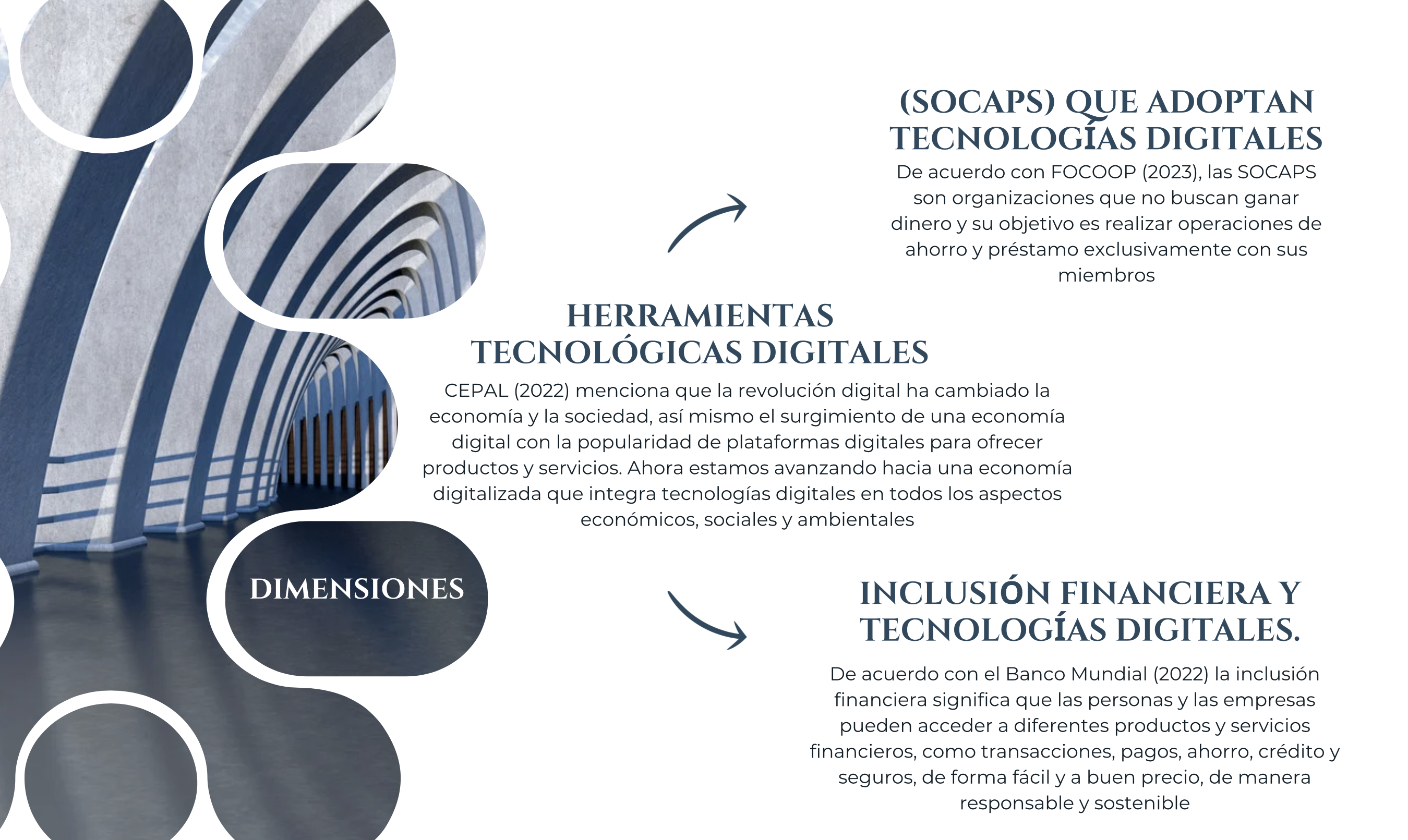 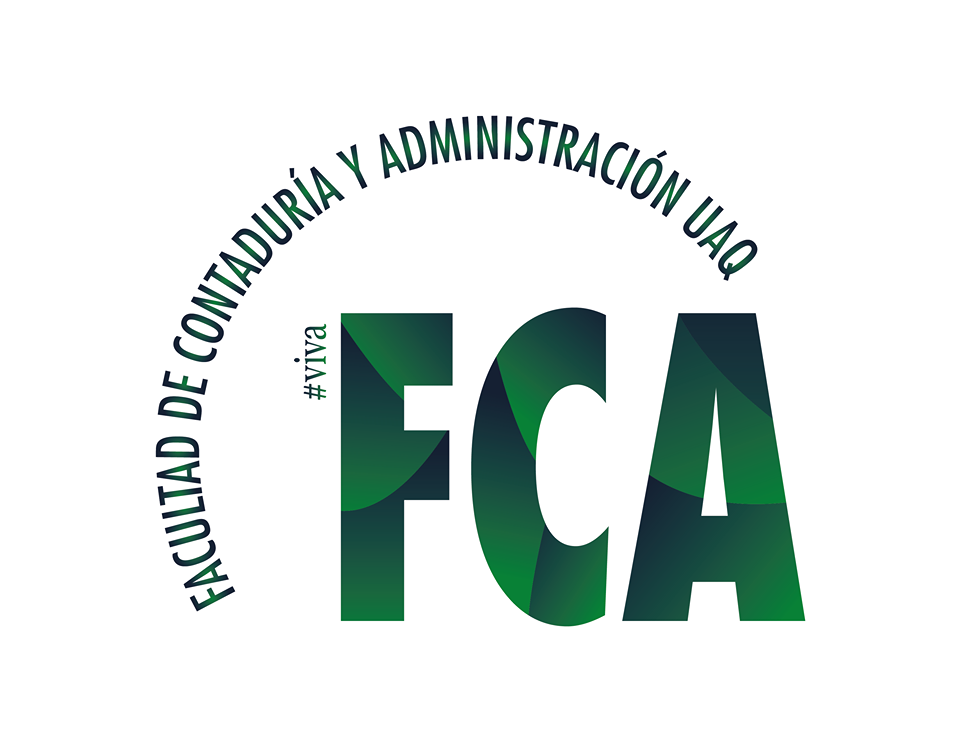 Juan Carlos Vázquez Vázquez – Maestría en Gestión de la Tecnología– (6to cuatrimestre)
CIGECOM
Congreso Internacional en Gestión Competitiva, Tecnología e Innovación, Coloquio estudiantil y IV Encuentro de Investigadores de la Red Iberoamericana RITMMA 2021
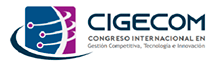 Área de video si lo graban en ZOOM
(quita este recuadro)
TEMA DE TESIS
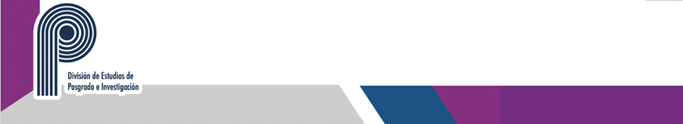 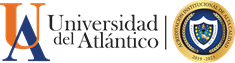 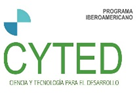 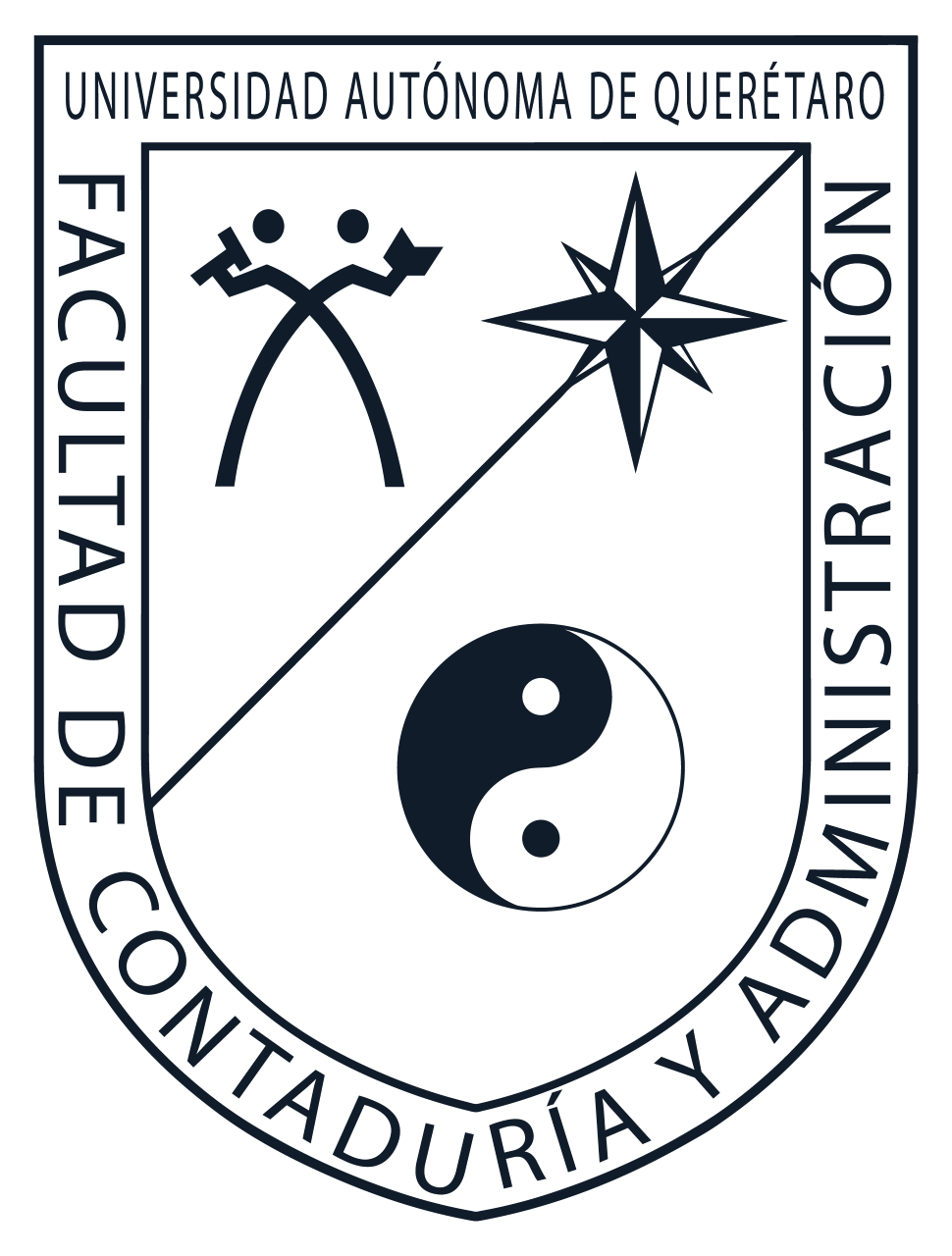 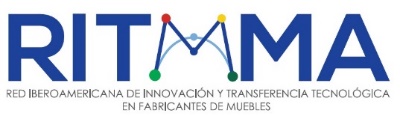 Facultad de Contabilidad y Administración- 10, 11 y 12 de noviembre 2021
Universidad Autónoma de Querétaro
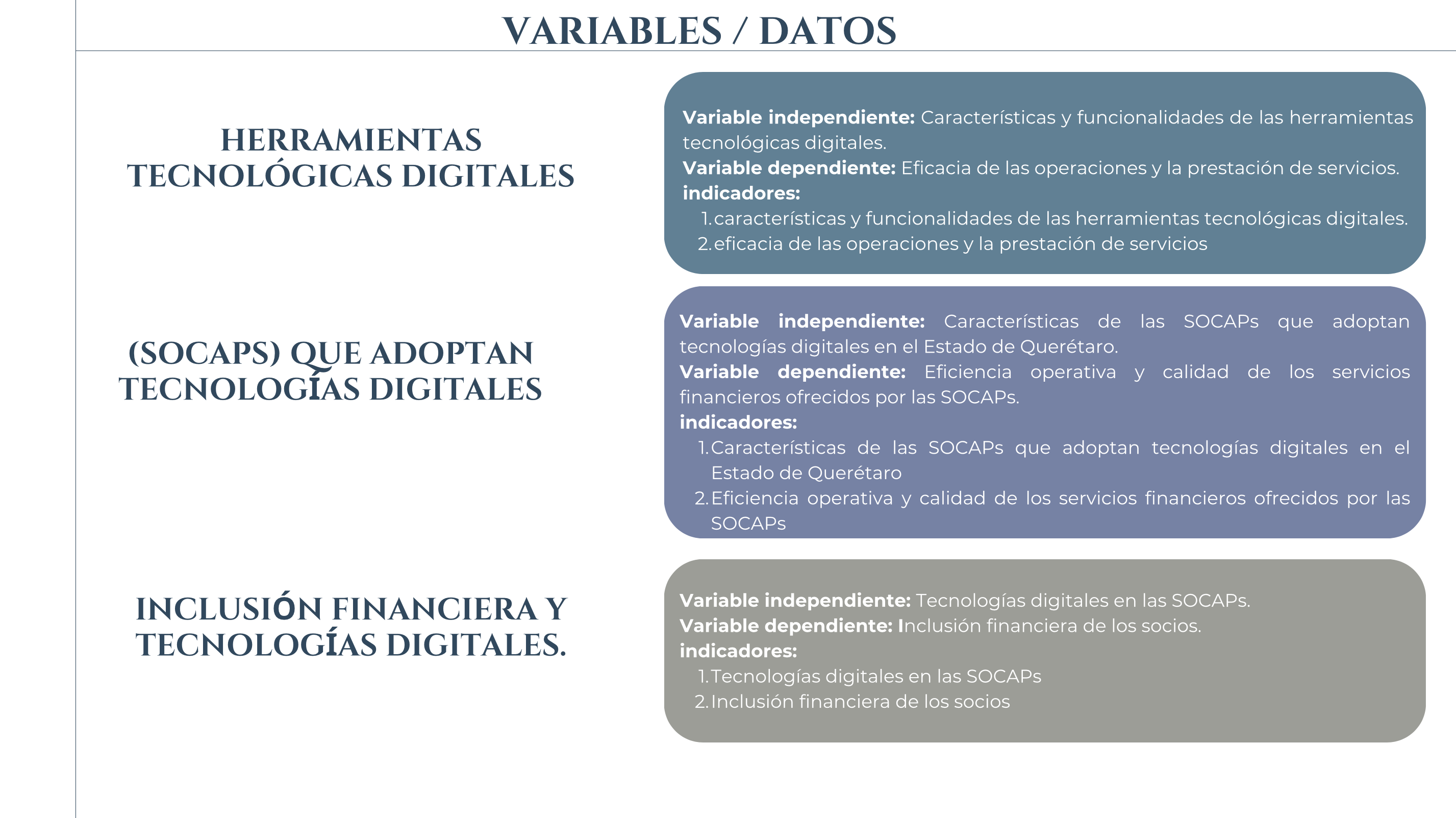 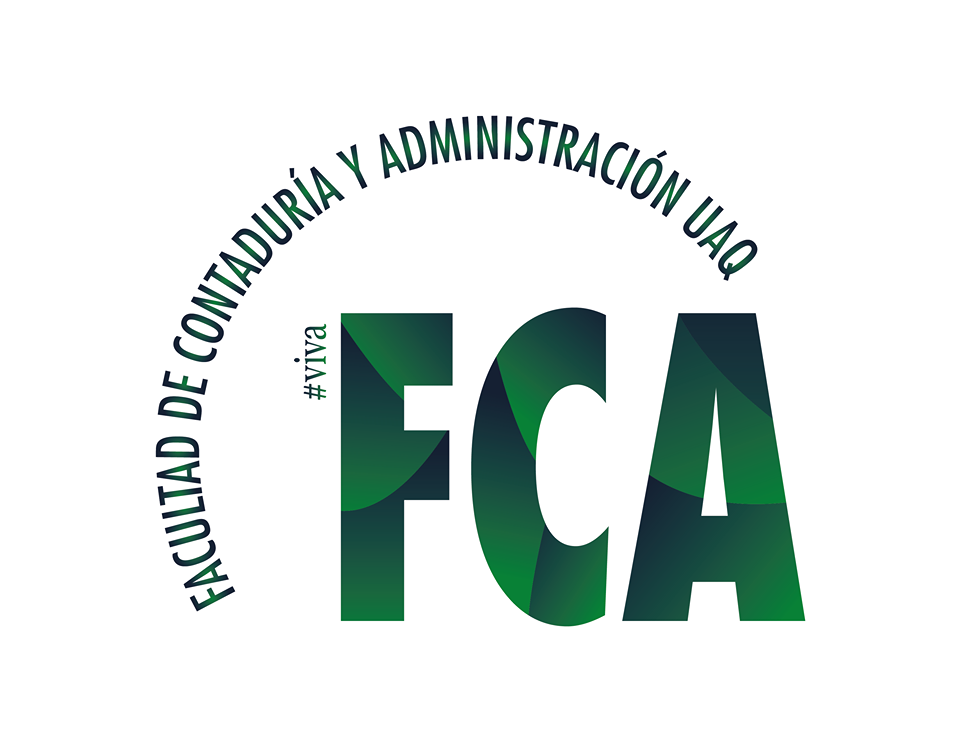 Juan Carlos Vázquez Vázquez – Maestría en Gestión de la Tecnología– (6to cuatrimestre)
CIGECOM
Congreso Internacional en Gestión Competitiva, Tecnología e Innovación, Coloquio estudiantil y IV Encuentro de Investigadores de la Red Iberoamericana RITMMA 2021
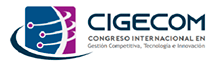 Área de video si lo graban en ZOOM
(quita este recuadro)
TEMA DE TESIS
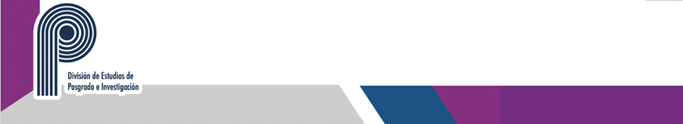 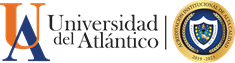 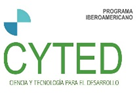 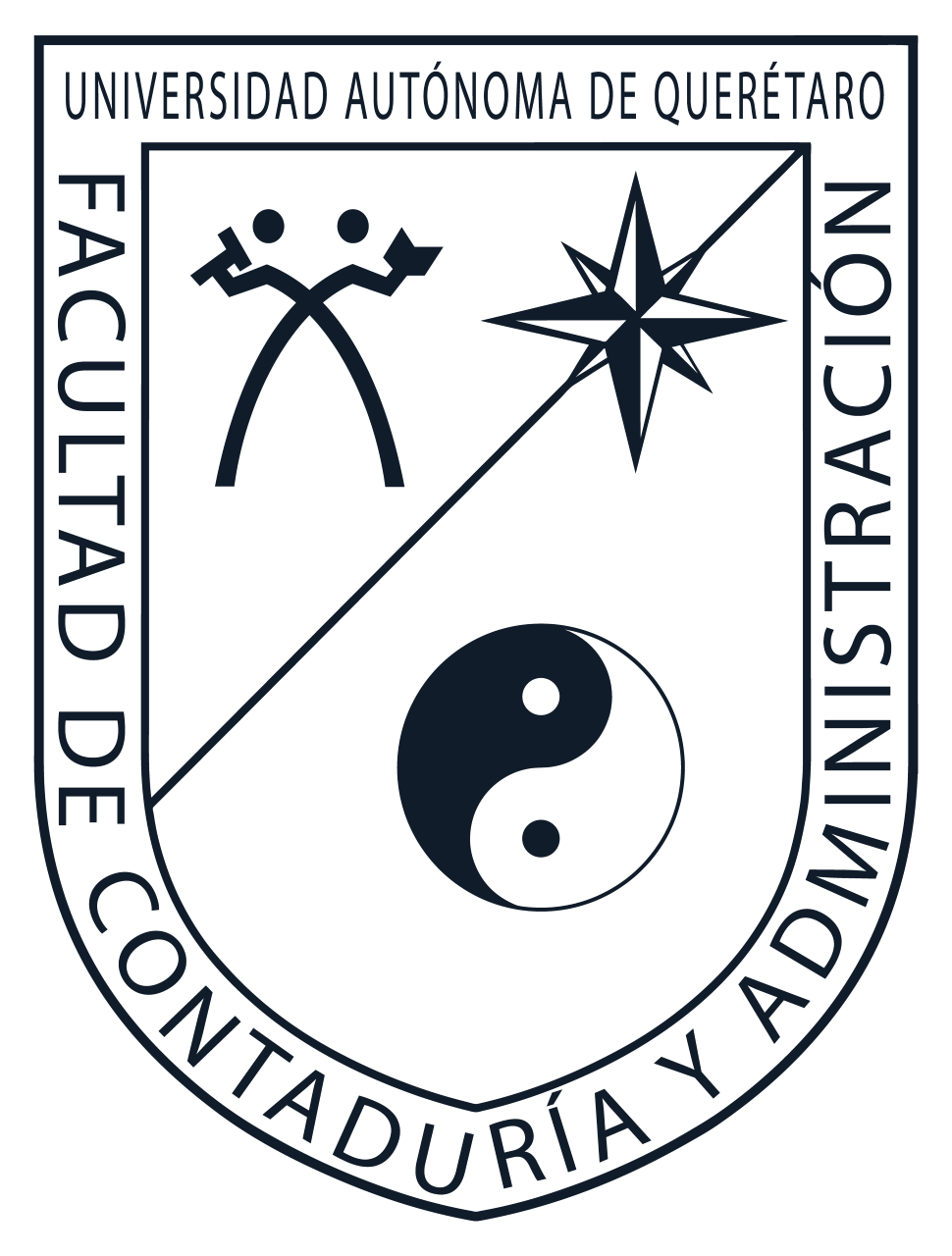 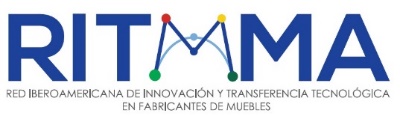 Facultad de Contabilidad y Administración- 10, 11 y 12 de noviembre 2021
Universidad Autónoma de Querétaro
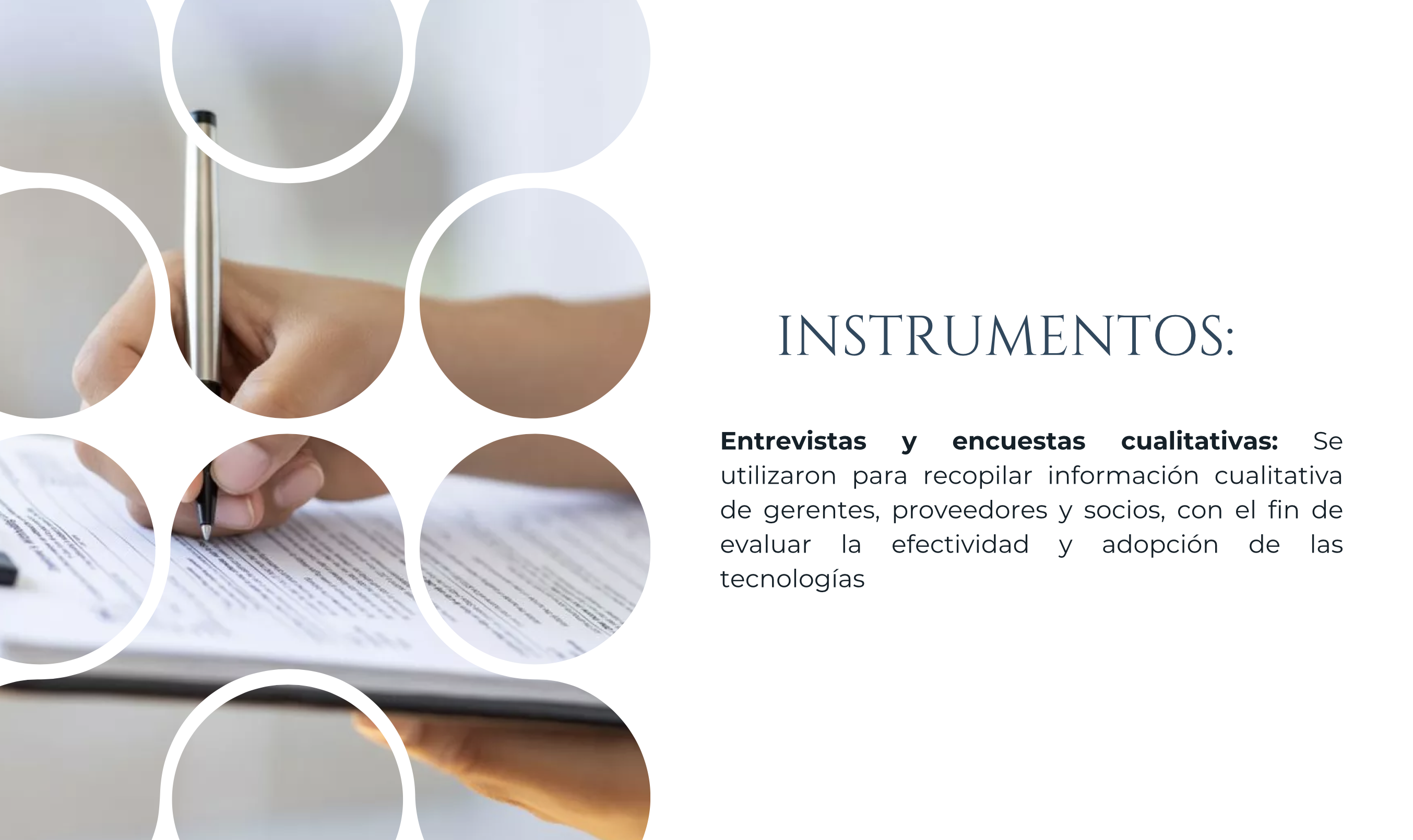 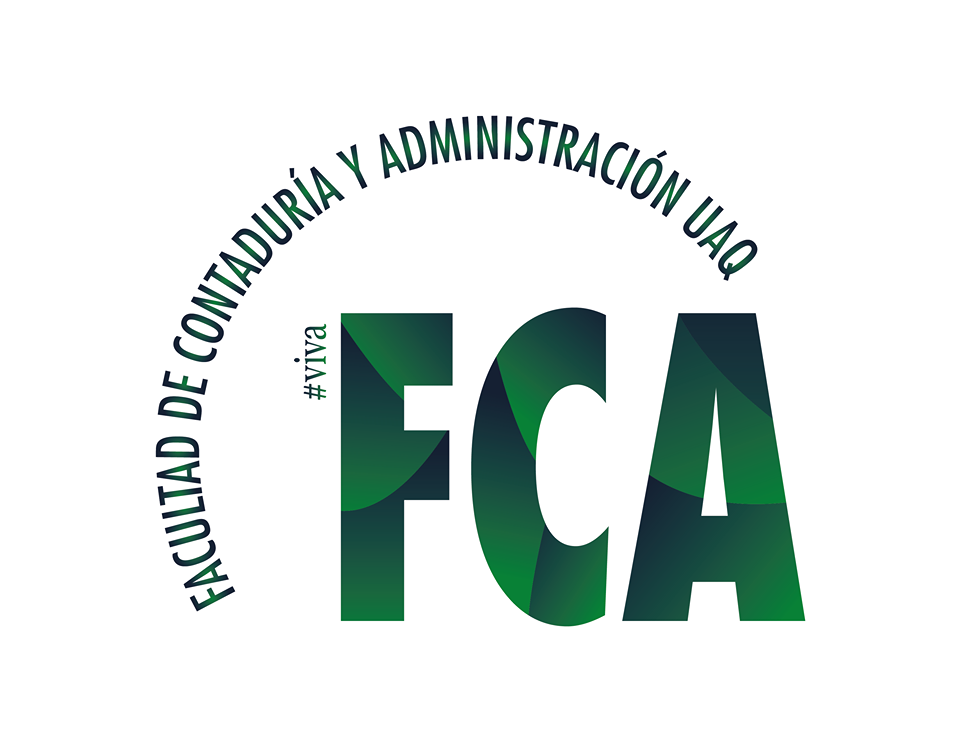 Juan Carlos Vázquez Vázquez – Maestría en Gestión de la Tecnología– (6to cuatrimestre)
CIGECOM
Congreso Internacional en Gestión Competitiva, Tecnología e Innovación, Coloquio estudiantil y IV Encuentro de Investigadores de la Red Iberoamericana RITMMA 2021
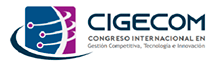 Área de video si lo graban en ZOOM
(quita este recuadro)
TEMA DE TESIS
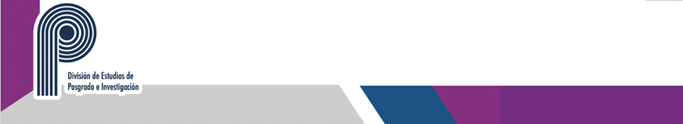 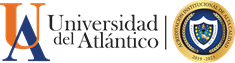 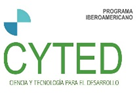 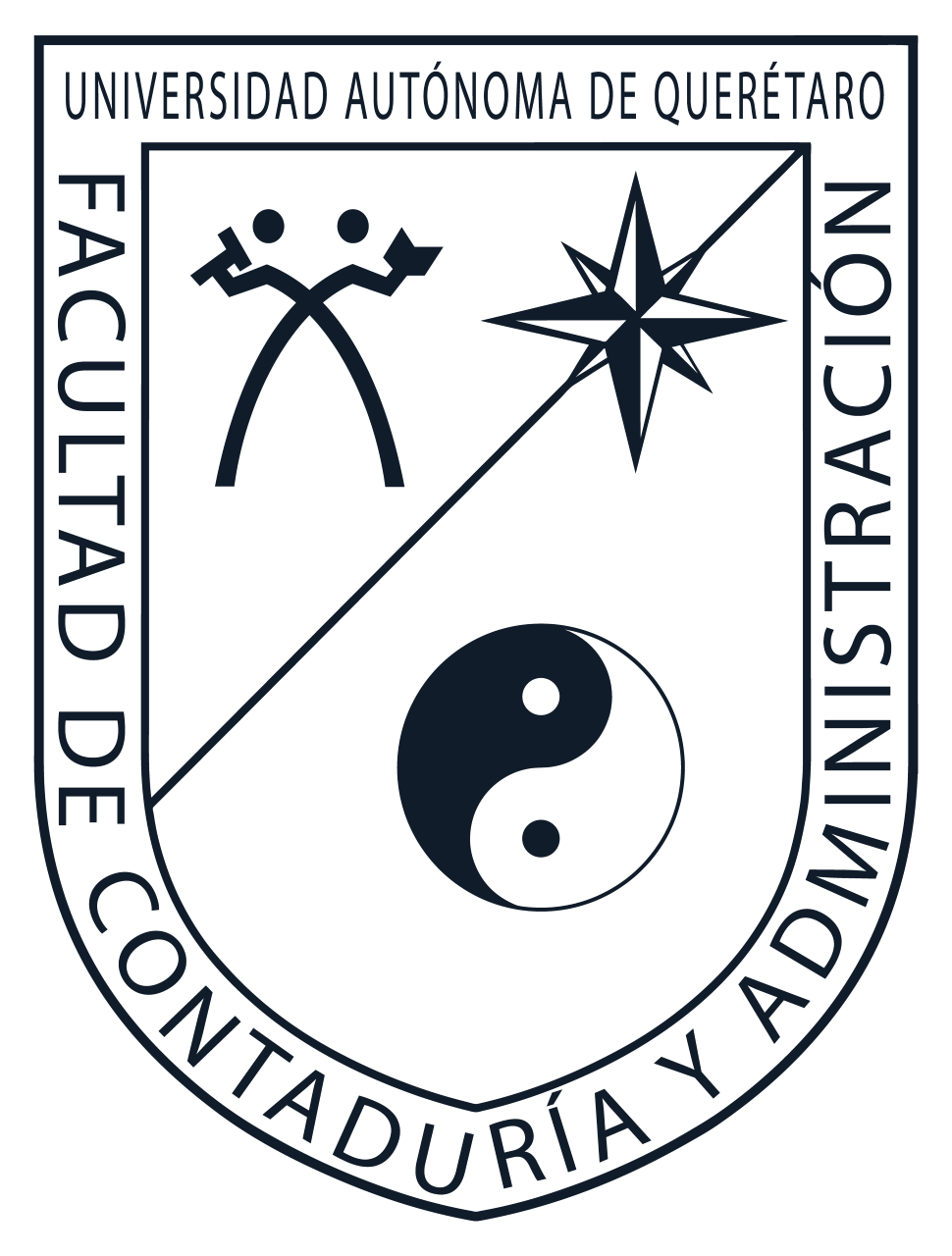 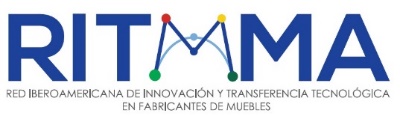 Facultad de Contabilidad y Administración- 10, 11 y 12 de noviembre 2021
Universidad Autónoma de Querétaro
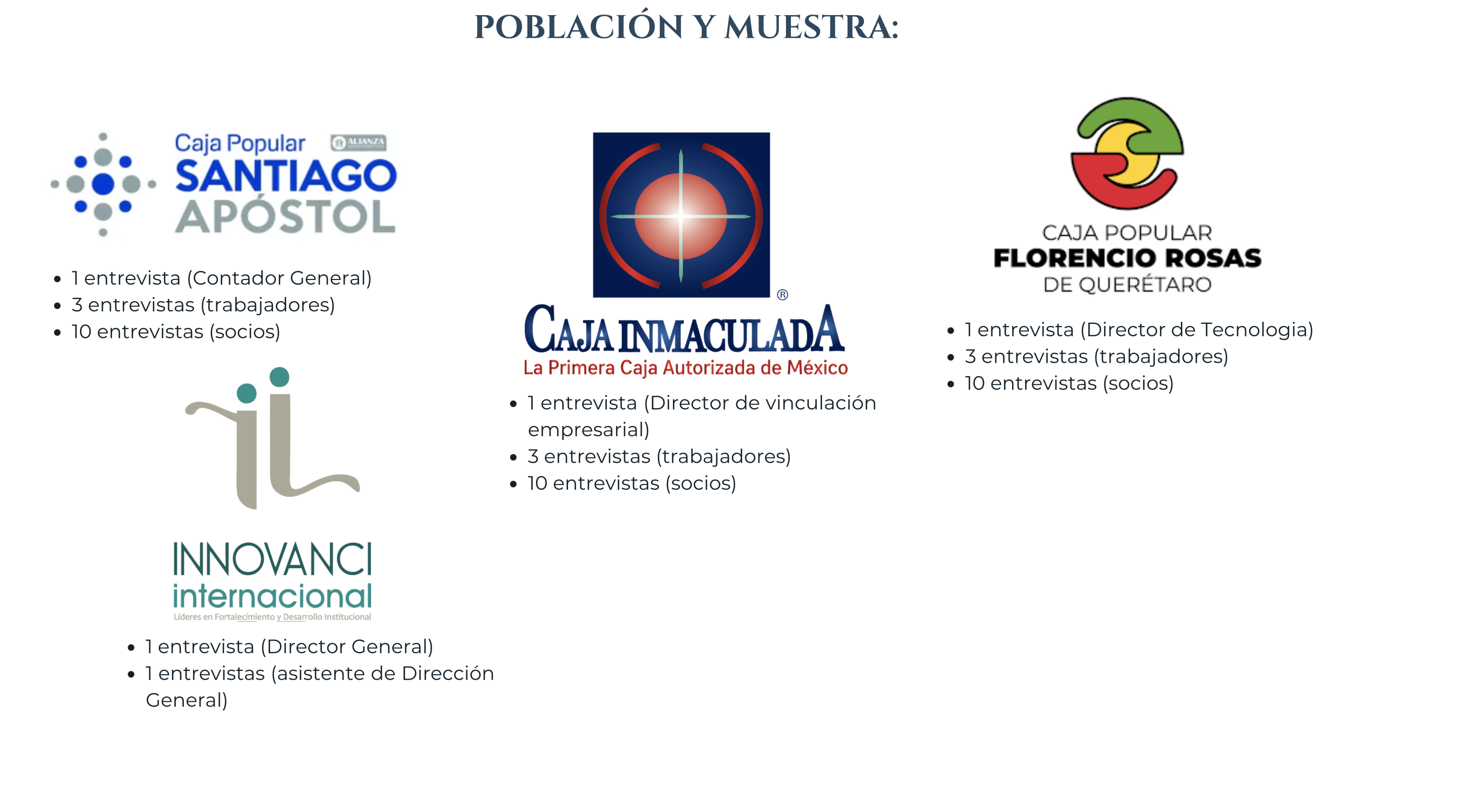 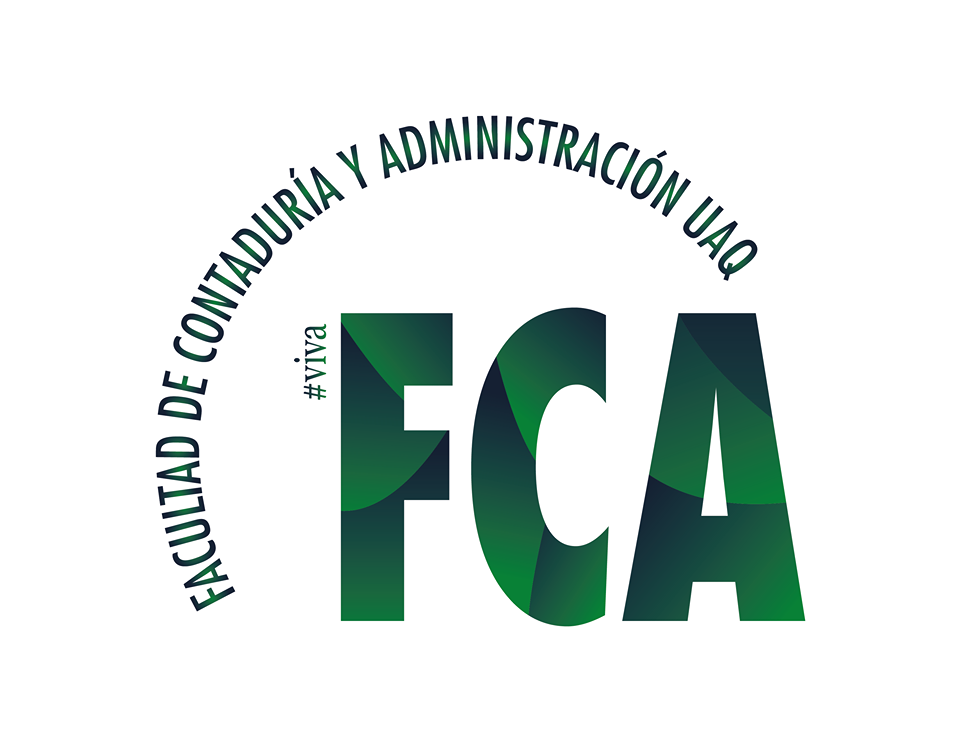 Juan Carlos Vázquez Vázquez – Maestría en Gestión de la Tecnología– (6to cuatrimestre)
CIGECOM
Congreso Internacional en Gestión Competitiva, Tecnología e Innovación, Coloquio estudiantil y IV Encuentro de Investigadores de la Red Iberoamericana RITMMA 2021
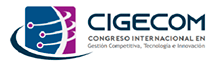 Área de video si lo graban en ZOOM
(quita este recuadro)
TEMA DE TESIS
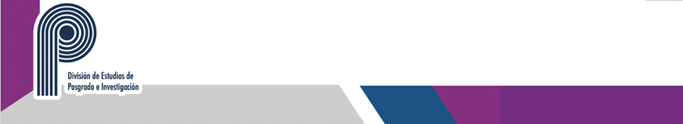 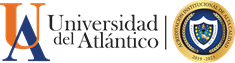 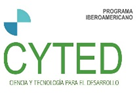 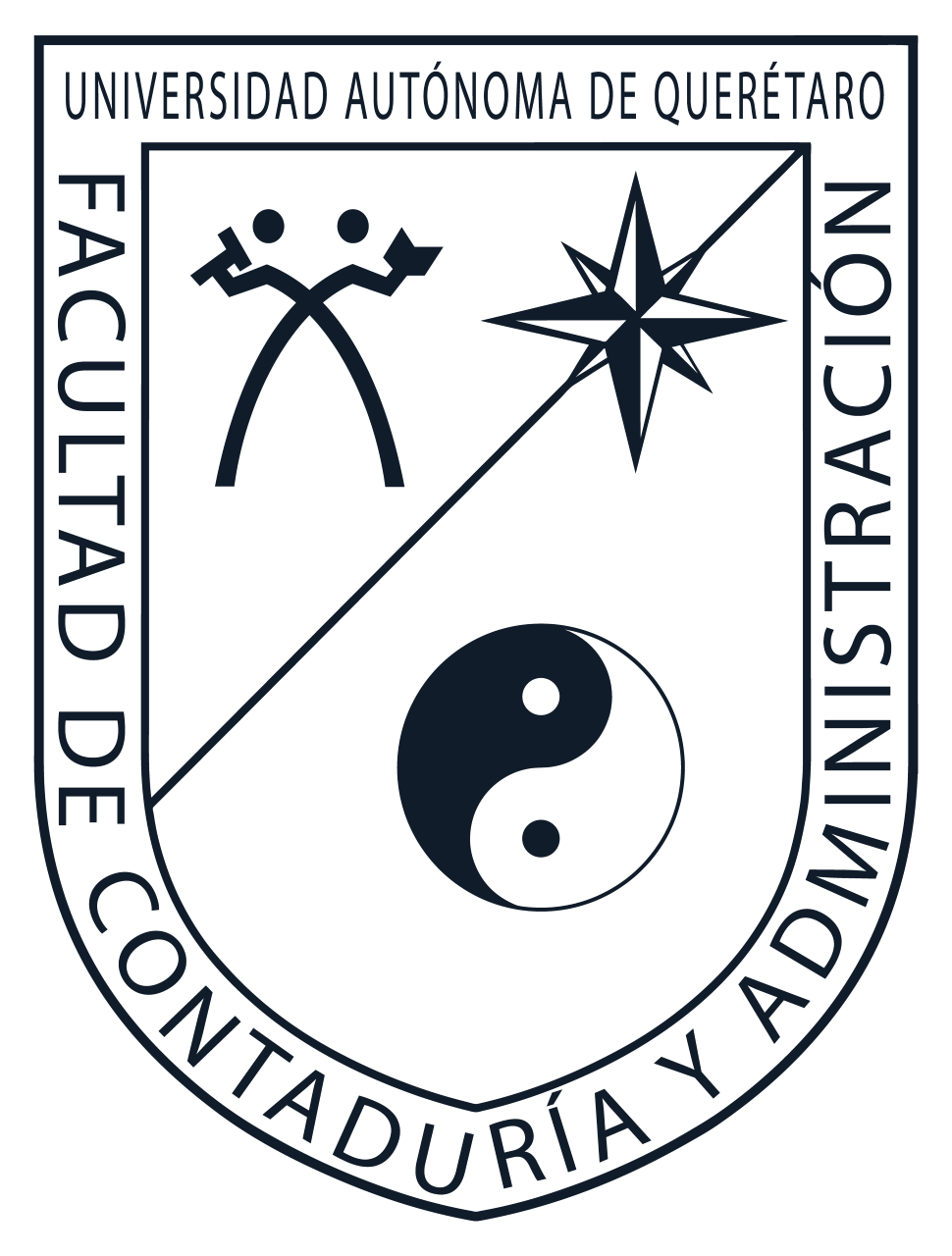 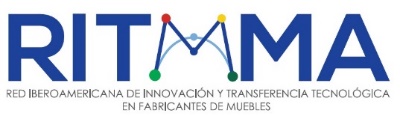 Facultad de Contabilidad y Administración- 10, 11 y 12 de noviembre 2021
Universidad Autónoma de Querétaro
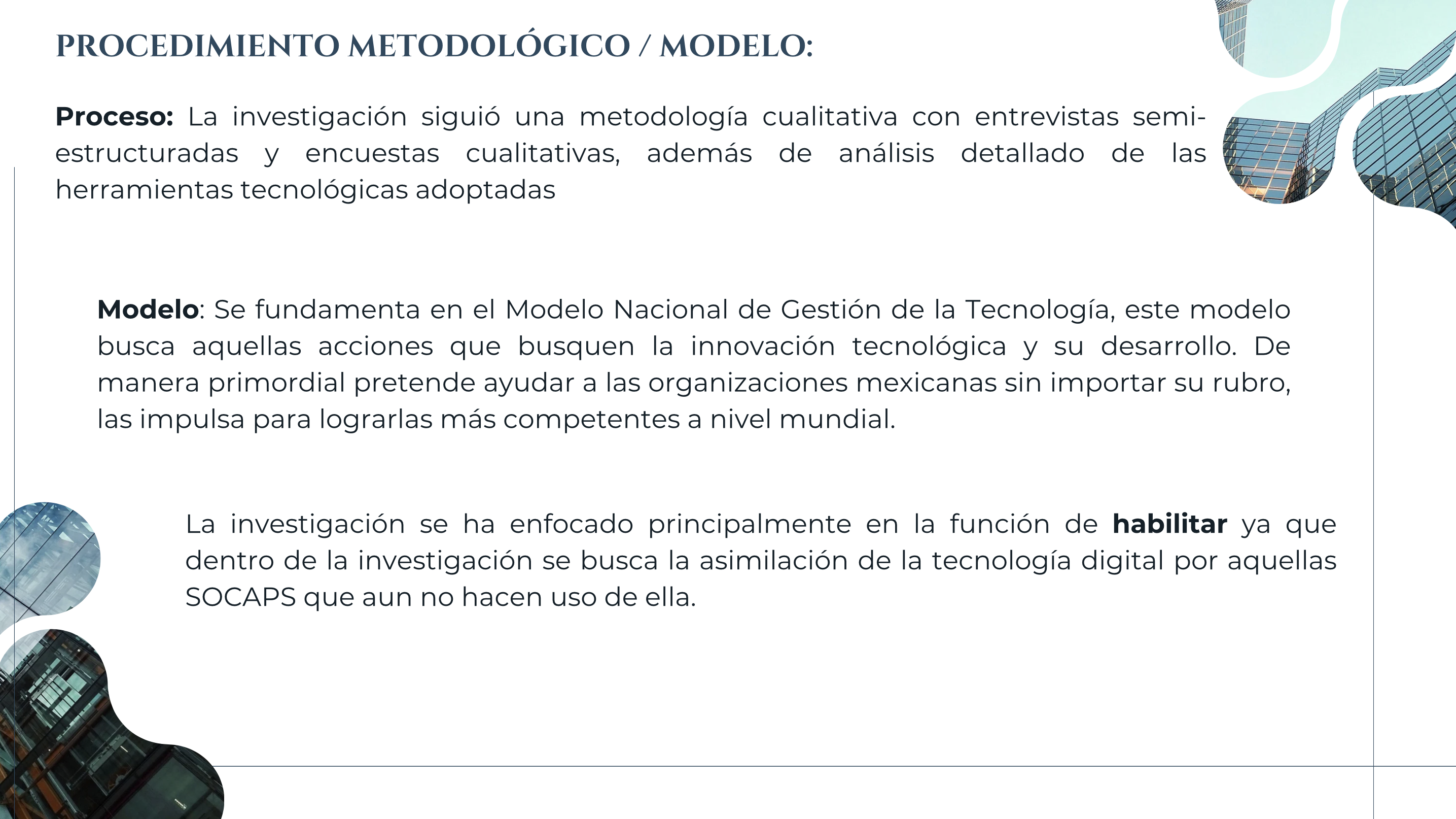 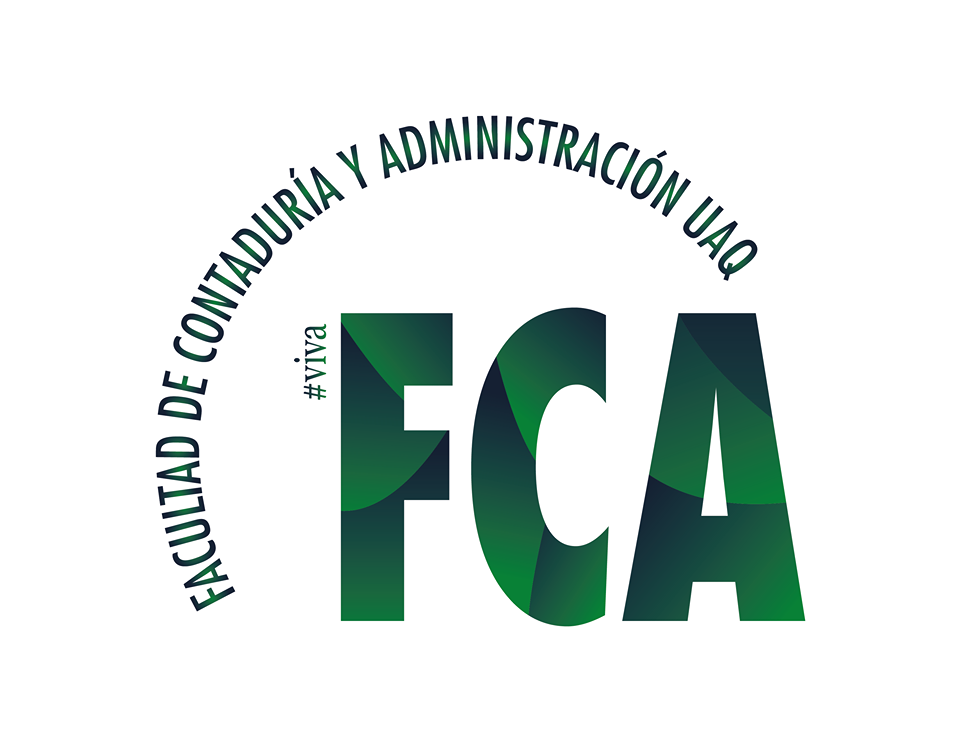 Juan Carlos Vázquez Vázquez – Maestría en Gestión de la Tecnología– (6to cuatrimestre)
CIGECOM
Congreso Internacional en Gestión Competitiva, Tecnología e Innovación, Coloquio estudiantil y IV Encuentro de Investigadores de la Red Iberoamericana RITMMA 2021
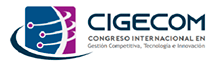 Área de video si lo graban en ZOOM
(quita este recuadro)
TEMA DE TESIS
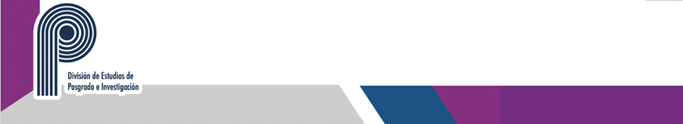 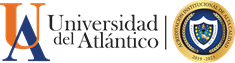 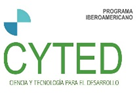 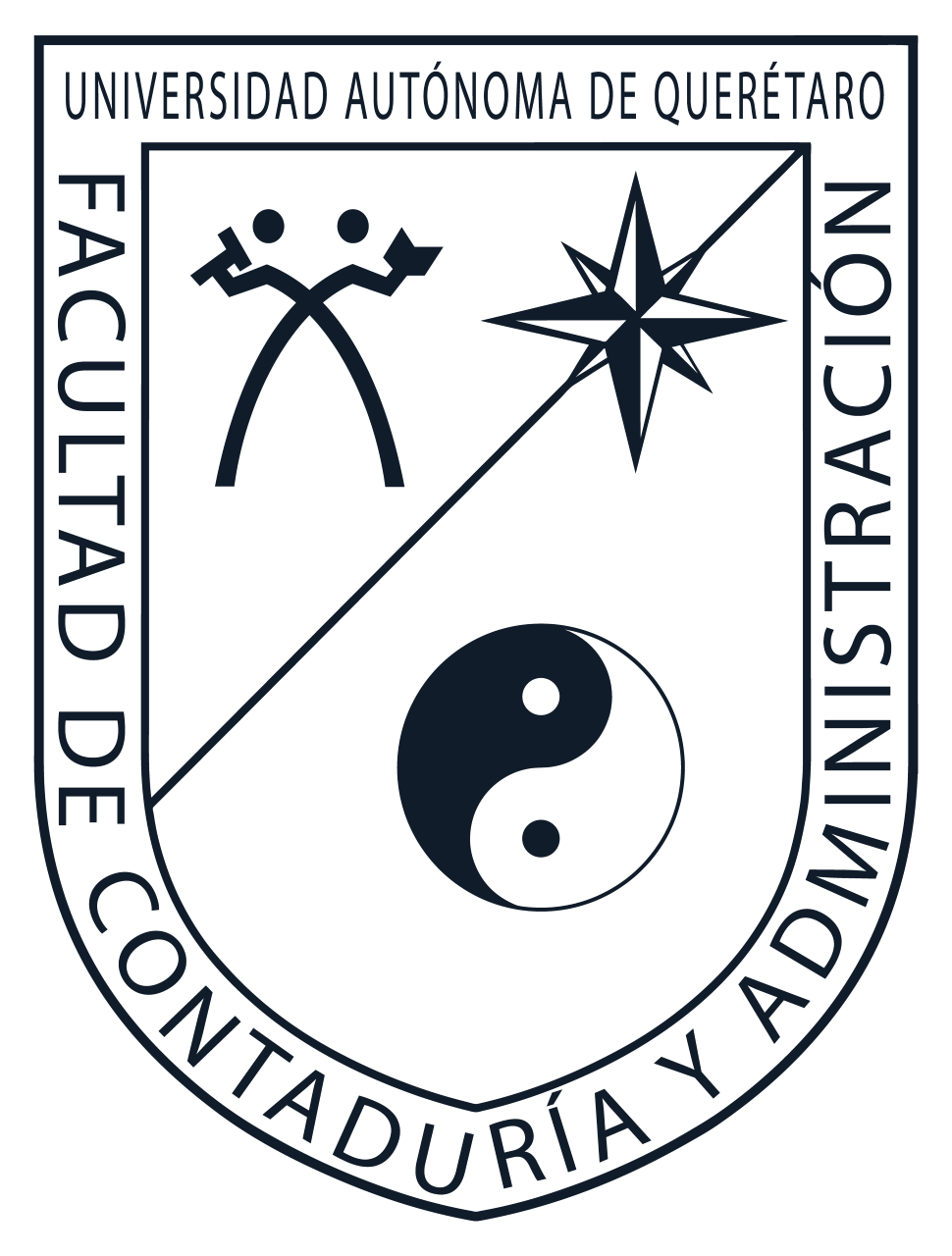 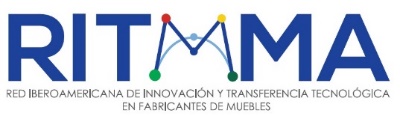 Facultad de Contabilidad y Administración- 10, 11 y 12 de noviembre 2021
Universidad Autónoma de Querétaro
Resumen de resultados obtenidos:
Mejoras en Accesibilidad y Eficiencia
80% de los socios reportaron que las aplicaciones móviles y plataformas en línea mejoraron su acceso a servicios financieros, facilitando transacciones sin visitar la sucursal física​. 

Incremento en la Transparencia y Precisión
75% de los usuarios perciben mayor precisión y transparencia en los servicios financieros, gracias a la implementación de software contable y plataformas móviles que minimizan errores humanos​. 

Beneficios Percibidos por los Socios
85% de los socios valoran la conveniencia de realizar operaciones en cualquier lugar y momento, lo que ha reducido tiempos de espera y ha mejorado la exactitud en los servicios​.

Retos y Desafíos en la Implementación
40% de las SOCAPS señalaron costos altos de implementación y desafíos en capacitación como barreras importantes para la adopción de tecnologías digitales​.
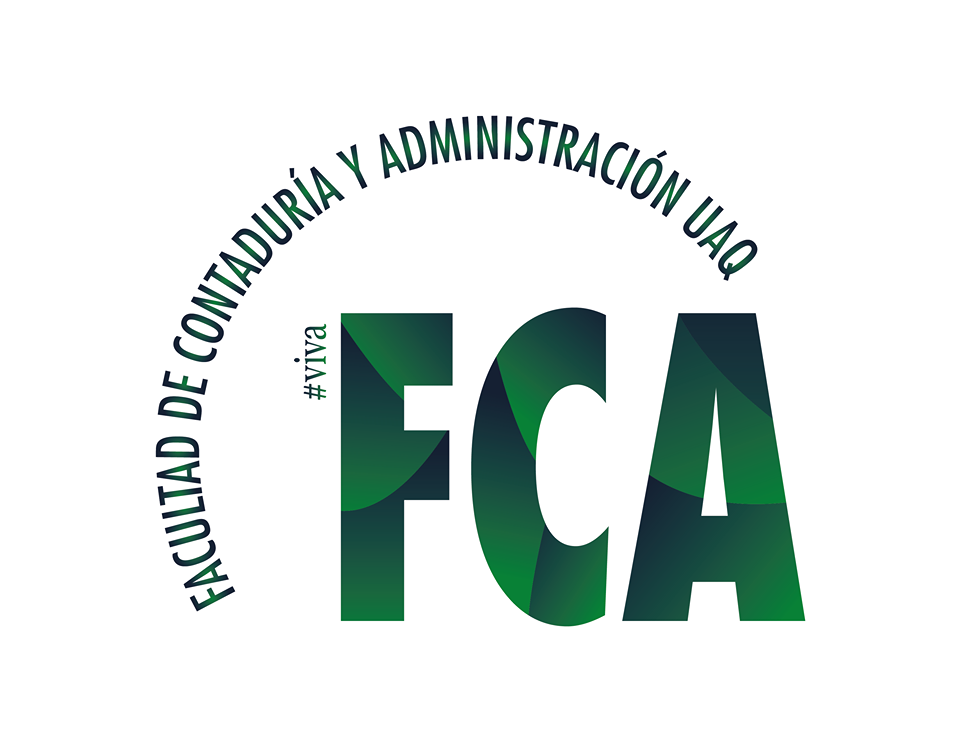 Juan Carlos Vázquez Vázquez – Maestría en Gestión de la Tecnología– (6to cuatrimestre)
CIGECOM
Congreso Internacional en Gestión Competitiva, Tecnología e Innovación, Coloquio estudiantil y IV Encuentro de Investigadores de la Red Iberoamericana RITMMA 2021
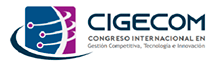 Área de video si lo graban en ZOOM
(quita este recuadro)
TEMA DE TESIS
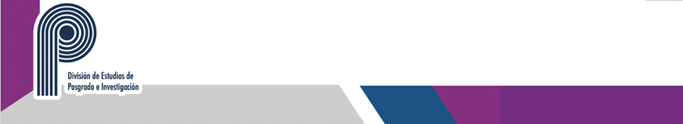 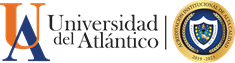 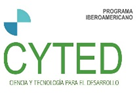 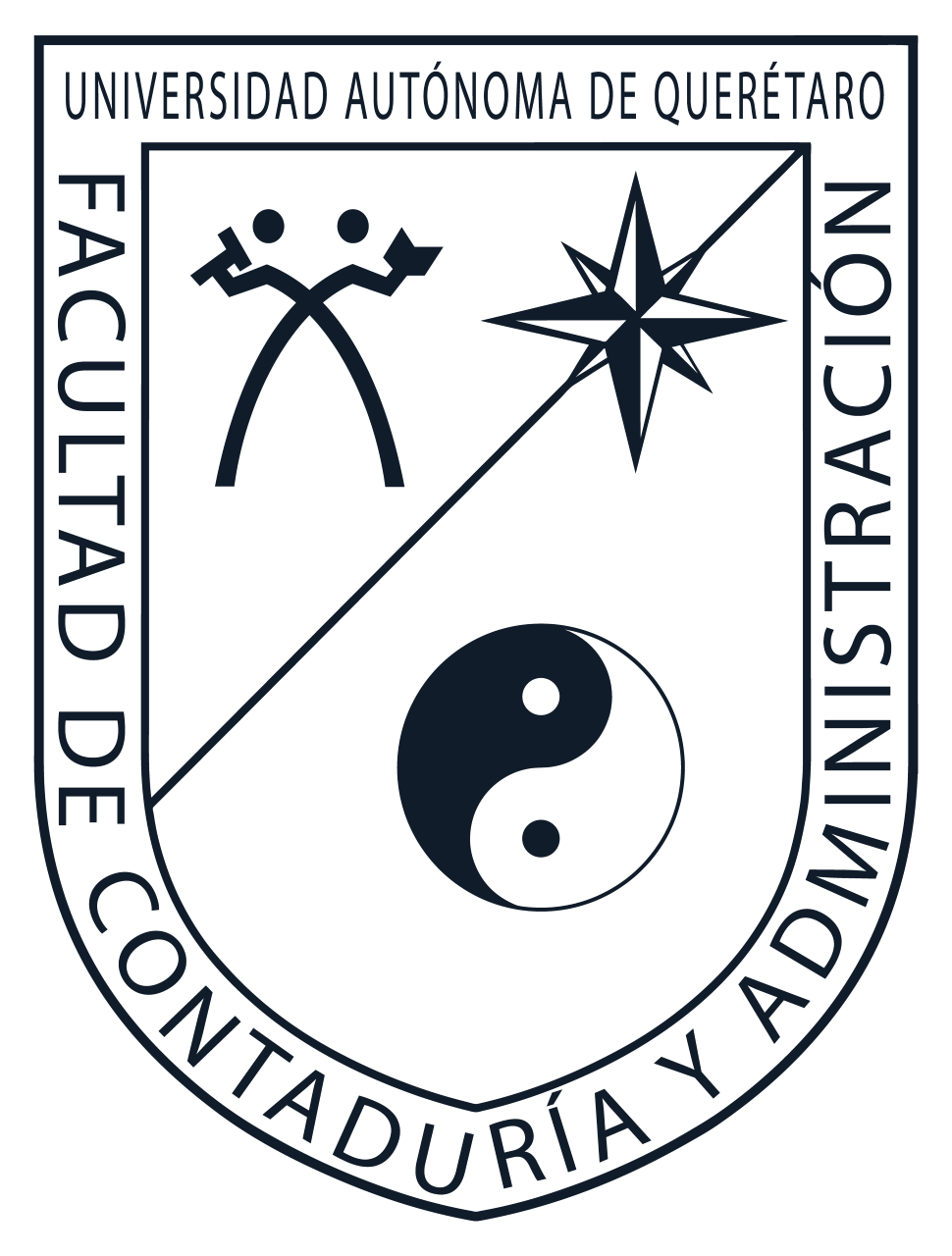 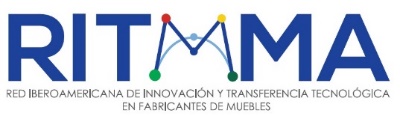 Facultad de Contabilidad y Administración- 10, 11 y 12 de noviembre 2021
Universidad Autónoma de Querétaro
Referencias:
Ana Laura Rivoir; María Julia Morales (2019). Tecnologías digitales: miradas críticas de la apropiación en América Latina. CLACSO.
Azabache, C. (2018). La banca móvil como alternativa para la inclusión social en áreas rurales. Review of Global Management, 3(2), 67–81. https://doi.org/10.19083/rgm.v3i2.779.  Consultado el 1 de mayo de 2024.
Banco Mundial. (2022). La inclusión financiera es un elemento facilitador clave para reducir la pobreza y promover la prosperidad. https://www.bancomundial.org/es/topic/financialinclusion/overview . Consultado el 4 de febrero de 2024.
Beck, T., Demirgüç-Kunt, A., & Levine, R. (2007). Finance, inequality and the poor. Journal of Economic Growth, 12(1), 27-49. https://doi.org/10.1007/s10887-007-9010-6. Consultado el 15 de abril de 2024.
Beck, T., Demirgüç-Kunt, A., & Martinez Peria, M. S. (2014). Bank financing for SMEs: Evidence across countries and bank ownership types. Journal of Financial Services Research, 39(1-2), 35-54. https://doi.org/10.1007/s10693-010-0085-4 .  Consultado el 1 de mayo de 2024.
Beck, T., Demirgüç-Kunt, A., & Singer, D. (2016). Financial inclusion and legal discrimination against women: Evidence from developing countries. World Bank Policy Research Working Paper No. 6416. https://doi.org/10.1596/1813-9450-6416.  Consultado el 1 de mayo de 2024.
Cámara de Diputados. (2024). Ley para regular las actividades de las sociedades cooperativas de ahorro y préstamo (p. 14). https://www.diputados.gob.mx/LeyesBiblio/pdf/LRASCAP.pdf.  Consultado el 4 de febrero de 2024.
Cardoso López, D., López Cabrera, J. A., & Villarreal, F. G. (2023). Medición de la inclusión financiera en México a través de un índice multidimensional (Serie Estudios y Perspectivas-Sede Subregional de la CEPAL en México, No. 204, LC/TS.2023/76-LC/MEX/TS.2023/13). Comisión Económica para América Latina y el Caribe (CEPAL). https://repositorio.cepal.org/server/api/core/bitstreams/be6b0d9a-66fc-4c5d-93db-18655a9d3041/content#:~:text=El%20objetivo%20de%20la%20encuesta,y%20por%20individuo%20y%20empresas . Consultado el 5 de febrero de 2024.
CNBV (2016). Sociedades cooperativas de ahorro y préstamo (SOCAP): Descripción, objetivo e importancia. https://www.gob.mx/cnbv/acciones-y-programas/sociedades-cooperativas-de-ahorro-y-prestamo-SOCAP#:~:text=Son%20aquellas%20sociedades%20constituidas%20y,que%20no%20son%20intermediarios%20financieros .  Consultado el 4 de febrero de 2024.
CNBV (2020). Inclusión financiera. https://www.gob.mx/cnbv/acciones-y-programas/inclusion-financiera-25319#:~:text=En%20M%C3%A9xico%2C%20la%20inclusi%C3%B3n%20financiera,los%20segmentos%20de%20la%20poblaci%C3%B3n.  Consultado el 1 de mayo de 2024.
COLAC. (2024). Cajas populares en México. https://www.colac.coop/blogs/que-son-las-cajas-populares-mexicanas.  Consultado el 15 de abril de 2024.
Comisión Nacional Bancaria y de Valores (CNBV). (2021). Inclusión financiera en México. CNBV.
CONDUSEF. (2023). Ficha de la institución: SOCAP. https://www.condusef.gob.mx/?p=ficha_institucion&ts=SOCAP&idi=158 . Consultado el 1 de abril de 2024.
CONDUSEF. (2023). Sociedades cooperativas de ahorro y préstamo. https://www.condusef.gob.mx/?p=mapa-SOCAP&ide=1 . Consultado el 4 de febrero de 2024.
Cook, D. (1982). Métodos cualitativos y cuantitativos en investigación evaluativa. Ediciones Morata.
Cull, R., Demirgüç-Kunt, A., & Morduch, J. (2009). Microfinance meets the market. Journal of Economic Perspectives, 23(1), 167-192. https://doi.org/10.1257/jep.23.1.167 . Consultado el 1 de mayo de 2024.
Cull, R., Demirgüç-Kunt, A., & Morduch, J. (2014). Banks and microbanks. Journal of Development Economics, 96(2), 195-208. https://doi.org/10.1016/j.jdeveco.2010.02.003 . Consultado el 1 de mayo de 2024.
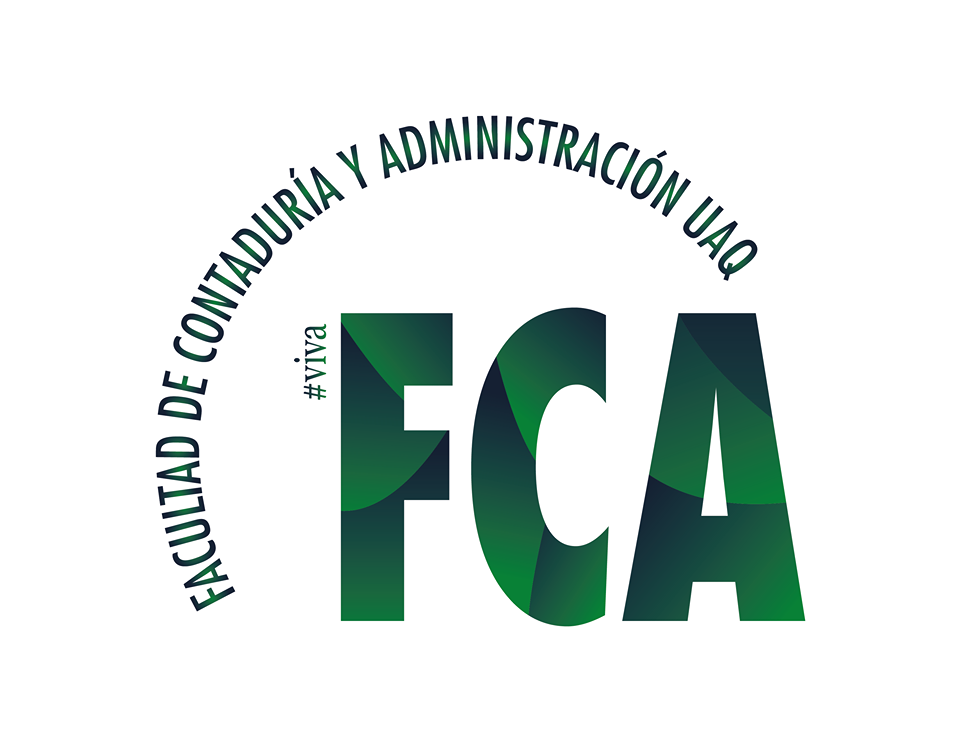 Juan Carlos Vázquez Vázquez – Maestría en Gestión de la Tecnología– (6to cuatrimestre)
CIGECOM
Congreso Internacional en Gestión Competitiva, Tecnología e Innovación, Coloquio estudiantil y IV Encuentro de Investigadores de la Red Iberoamericana RITMMA 2021
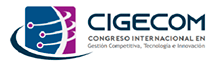 Área de video si lo graban en ZOOM
(quita este recuadro)
TEMA DE TESIS
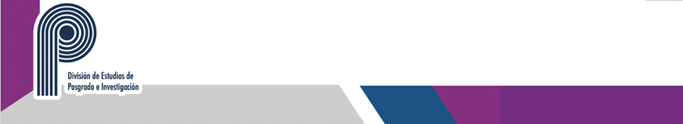 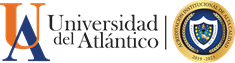 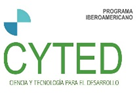 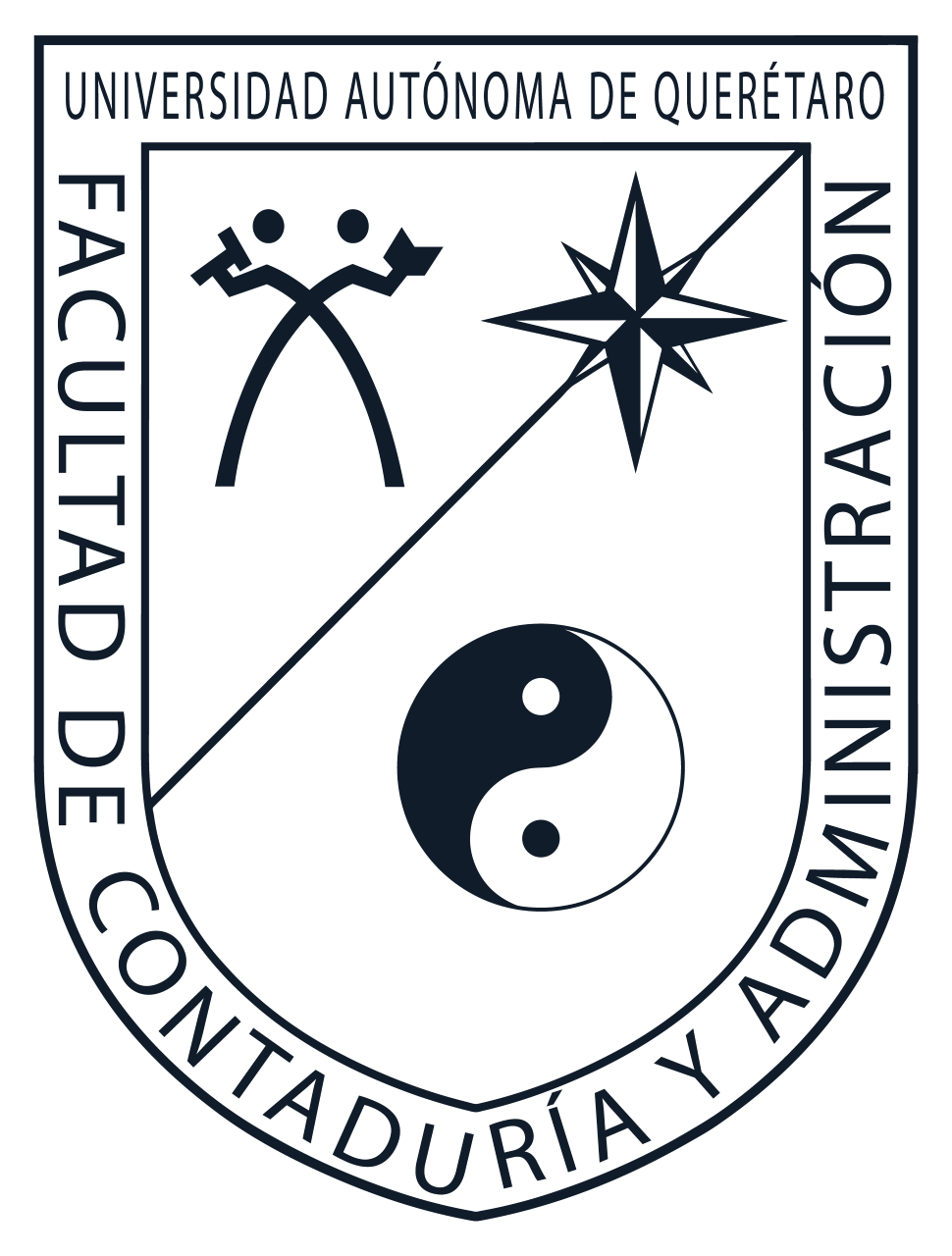 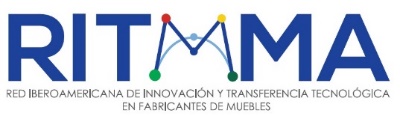 Facultad de Contabilidad y Administración- 10, 11 y 12 de noviembre 2021
Universidad Autónoma de Querétaro
Referencias:
Davis, F. D. (1989). Perceived usefulness, perceived ease of use, and user acceptance of information technology. MIS Quarterly, 13(3), 319-340. consultado el 01 de agosto 2024 en https://www.jstor.org/stable/249008
Demirgüç-Kunt, A., & Klapper, L. (2012). Measuring financial inclusion: The Global Findex Database. World Bank Policy Research Working Paper No. 6025. https://doi.org/10.1596/1813-9450-6025 . Consultado el 1 de mayo de 2024.
Demirguc-Kunt, A., Klapper, L., Singer, D., Ansar, S., & Hess, J. (2018). The Global Findex Database 2017: Measuring financial inclusion and the fintech revolution. World Bank. https://doi.org/10.1596/978-1-4648-1259-0.  Consultado el 1 de mayo de 2024.
DOF. (2018). Ley General de Sociedades Cooperativas. https://www.diputados.gob.mx/LeyesBiblio/pdf/143_190118.pdf.  Consultado el 1 de mayo de 2024.
El Economista. (2021). Hay potencial para colaboración entre las sociedades cooperativas de ahorro y préstamo y tecnológicas: Brixton Ventures. https://www.eleconomista.com.mx/sectorfinanciero/Hay-potencial-para-colaboracion-entre-Sociedades-Cooperativas-de-Ahorro-y-Pres-tamo-y-tecnologicas-Brixton-Ventures-20211020-0111.html.  Consultado el 4 de febrero de 2024.
Fundación Premio Nacional de Tecnología (2009) Fichas Ganadoras. www.pnt.org.mx/Entrega2008/Fichas_ganadoras_PNT_2008.pdf . Consultado el 24 de Agosto de 2024
Global Findex. (2017). The Global Findex Database 2017: Measuring Financial Inclusion and the Fintech Revolution. The World Bank.
García, J. (2021). Innovación tecnológica y su impacto en la inclusión financiera. Estudios Económicos Latinoamericanos, 45(2), 90-112.
Hartmann, D., Guevara, M. R., Jara-Figueroa, C., Aristarán, M., & Hidalgo, C. A. (2017). Linking economic complexity, institutions, and income inequality. World Development, 93, 75-93. https://doi.org/10.1016/j.worlddev.2016.12.020 . Consultado el 15 de abril de 2024.
Hidalgo, C. A., & Hausmann, R. (2009). The building blocks of economic complexity. Proceedings of the National Academy of Sciences, 106(26), 10570-10575. https://doi.org/10.1073/pnas.0900943106.  Consultado el 15 de abril de 2024.
Koomson, I., Villano, R. A., & Hadley, D. (2020). Effect of financial inclusion on poverty and vulnerability to poverty: Evidence using a multidimensional measure of financial inclusion. Social Indicators Research, 149(2), 613-639. https://doi.org/10.1007/s11205-019-02263-0 . Consultado el 15 de abril de 2024.
Lee, C., & Vu, K. (2020). Economic complexity and income inequality: Evidence from global data. Economic Modelling, 85, 304-315.
Lee, K.-K., & Vu, T. V. (2020). Economic complexity, human capital and income inequality: A cross-country analysis. The Japanese Economic Review, 71(4), 695-718. https://doi.org/10.1007/s42973-019-00026-7 . Consultado el 15 de abril de 2024.
Lusardi, A., & Mitchell, O. S. (2014). The economic importance of financial literacy: Theory and evidence. Journal of Economic Literature, 52(1), 5-44. https://doi.org/10.1257/jel.52.1.5 . Consultado el 1 de mayo de 2024.
Morales, R. (2021). Inclusión financiera y su relación con el desarrollo económico: Un análisis empírico. Revista Mexicana de Economía, 55(2), 211-232.
Naranjo, A. (2021). Estrategias de inclusión financiera para el desarrollo económico local. Revista Internacional de Finanzas, 48(1), 89-104.
OECD (2020). Financing SMEs and Entrepreneurs 2020: An OECD Scoreboard. OECD Publishing. https://doi.org/10.1787/1617e5e7-en . Consultado el 1 de mayo de 2024.
Osorio, C., & Arciniegas, M. (2022). Impacto de las cooperativas de ahorro y préstamo en el desarrollo económico local. Revista de Cooperativismo y Economía Social, 30(2), 45-63.
Parrado, S. (2019). Inclusión financiera en América Latina y el Caribe. CEPAL.
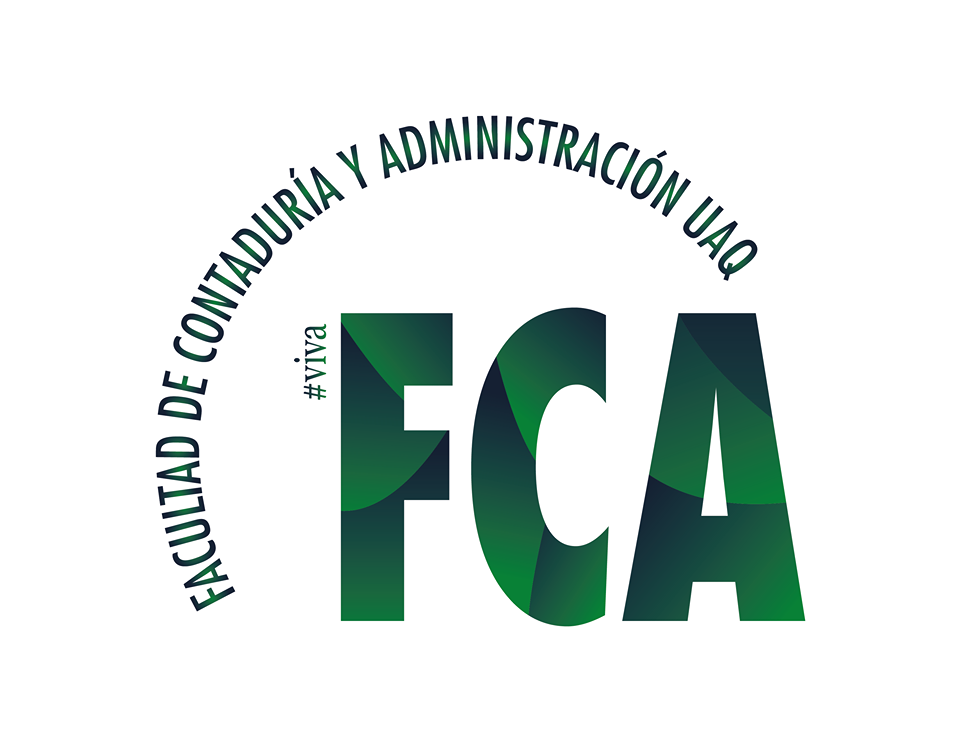 Juan Carlos Vázquez Vázquez – Maestría en Gestión de la Tecnología– (6to cuatrimestre)
CIGECOM
Congreso Internacional en Gestión Competitiva, Tecnología e Innovación, Coloquio estudiantil y IV Encuentro de Investigadores de la Red Iberoamericana RITMMA 2021
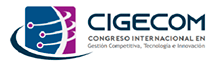 Área de video si lo graban en ZOOM
(quita este recuadro)
TEMA DE TESIS
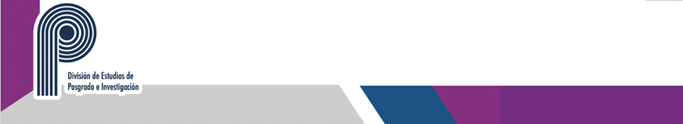 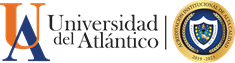 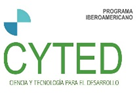 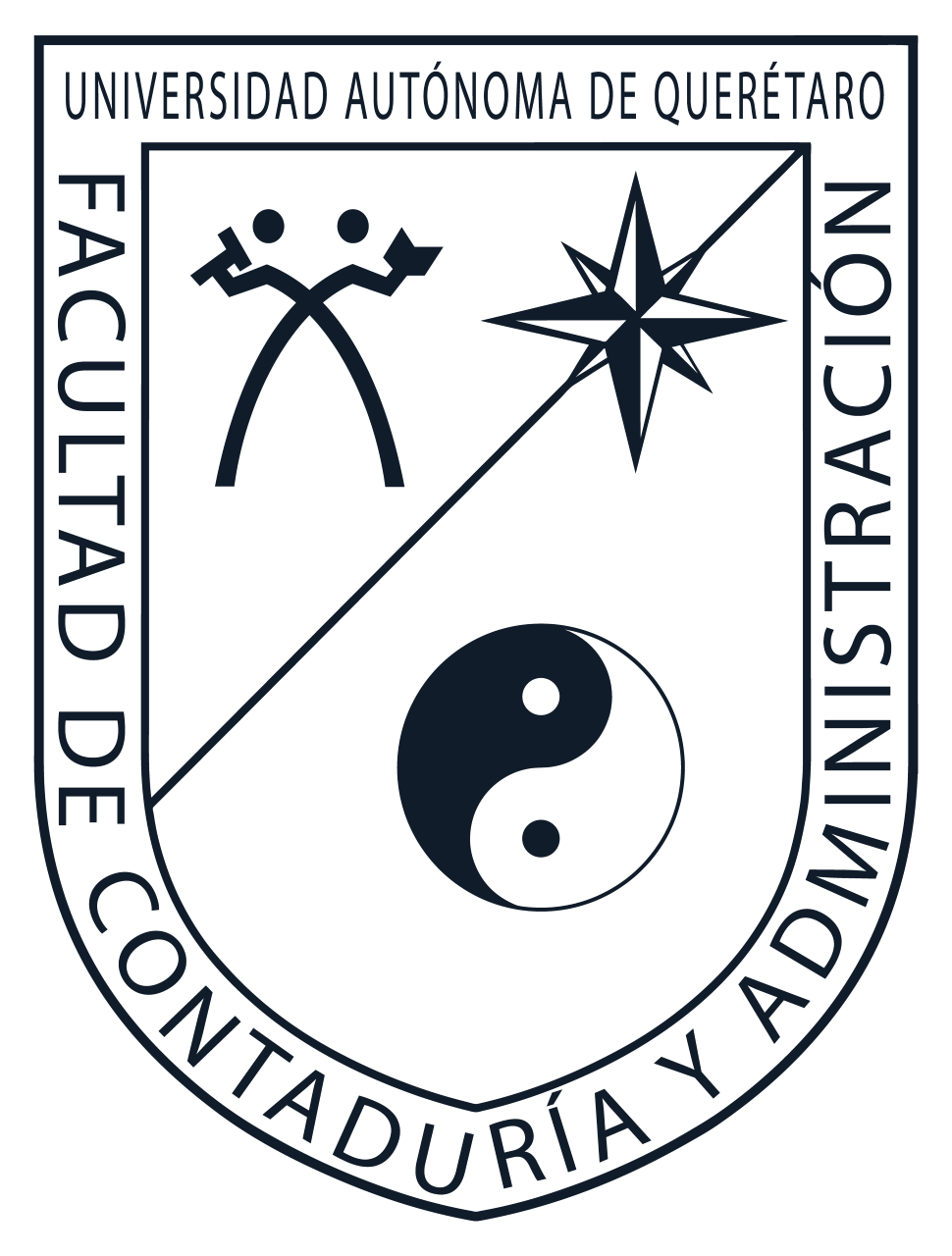 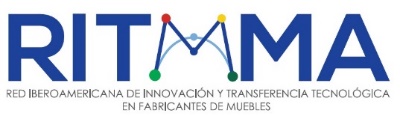 Facultad de Contabilidad y Administración- 10, 11 y 12 de noviembre 2021
Universidad Autónoma de Querétaro
Referencias:
Rodríguez, J. (2022). El rol de las cooperativas de ahorro y préstamo en la inclusión financiera en México. Revista Latinoamericana de Finanzas, 29(1), 67-85.
Rogers, E. M. (2003). Diffusion of Innovations (5th ed.). Free Press. consultado el 01 de agosto 2024 en https://www.amazon.com/Diffusion-Innovations-5th-Everett-Rogers/dp/0743222091?asin=0743222091&revisionId=&format=4&depth=1
Romero et al. (2011) Consideraciones Básicas en la Gestión de la Tecnología (2011) en Gómez H.D. (coordinadora) Prospectiva e innovacion tecnológica. Editorial Siglo veintiuno.
Schicks, J. (2014). Microfinance over-indebtedness: Understanding its drivers and challenging the role of the industry. World Development, 54, 191-206. https://doi.org/10.1016/j.worlddev.2013.07.005 . Consultado el 15 de abril de 2024.
Shaw, S. (2018). Financial inclusion and economic development: A review of evidence. Journal of Financial Regulation and Compliance, 26(2), 201-216. https://doi.org/10.1108/JFRC-08-2017-0073 . Consultado el 1 de mayo de 2024.
UNCTAD. (2022). World Investment Report 2022: International Tax Reforms and Sustainable Development. United Nations Conference on Trade and Development. https://unctad.org/webflyer/world-investment-report-2022 . Consultado el 1 de mayo de 2024.
Uribe (2015) La banca electrónica, su papel en el acceso a servicios financieros y su relación con la pobreza en México (2010-2014) en Lara G.G. (coordinadora) Tecnologia y Desarrollo. Editorial Fontamara.
Vong, M. L., & Kwan, T. T. (2020). Financial inclusion and poverty reduction: Evidence from the Asian region. Journal of Asian Economics, 69, 101226. https://doi.org/10.1016/j.asieco.2020.101226 . Consultado el 15 de abril de 2024.
World Bank. (2022). Global Financial Development Report 2022: Financial Inclusion. World Bank. https://www.worldbank.org/en/publication/global-financial-development-report-2022 .  Consultado el 1 de mayo de 2024.
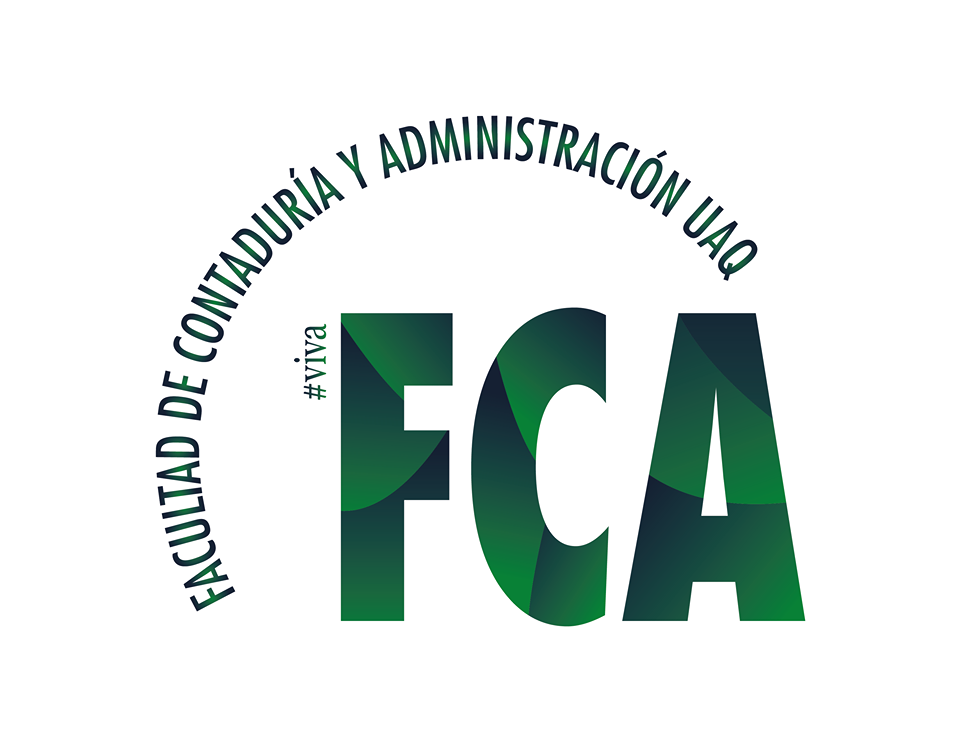 Juan Carlos Vázquez Vázquez – Maestría en Gestión de la Tecnología– (6to cuatrimestre)
CIGECOM
Congreso Internacional en Gestión Competitiva, Tecnología e Innovación, Coloquio estudiantil y IV Encuentro de Investigadores de la Red Iberoamericana RITMMA 2021
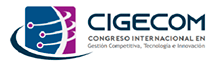 Área de video si lo graban en ZOOM
(quita este recuadro)
TEMA DE TESIS
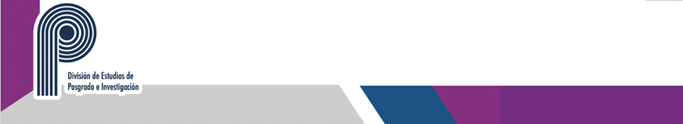 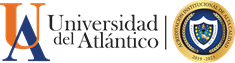 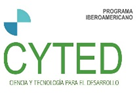 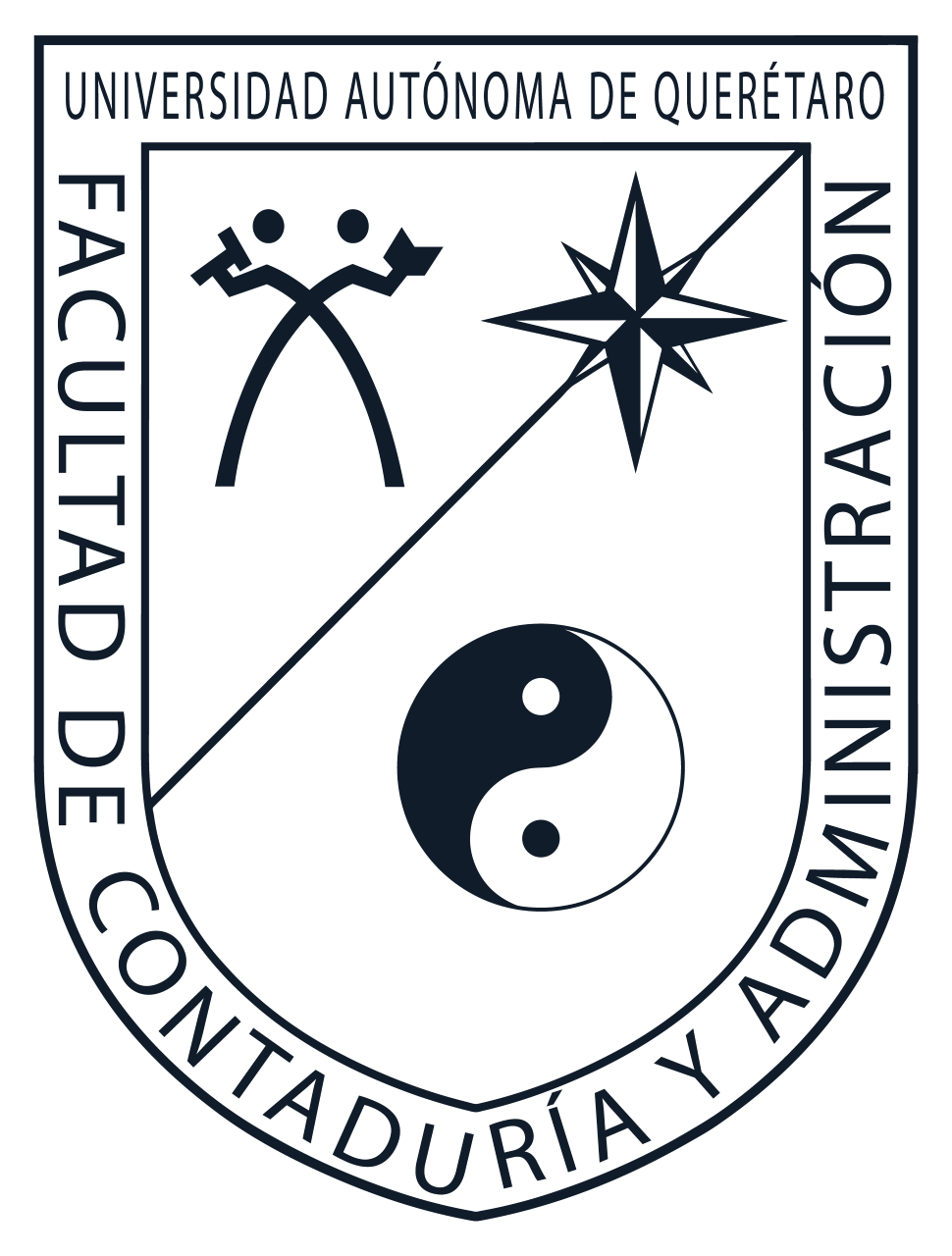 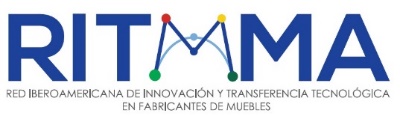 Facultad de Contabilidad y Administración- 10, 11 y 12 de noviembre 2021
Facultad de Contabilidad y Administración- 10, 11 y 12 de noviembre 2021
Universidad Autónoma de Querétaro
Juan Carlos Vázquez Vázquez
juan.carlos.vazquez@uaq.edu.mx
4424213428
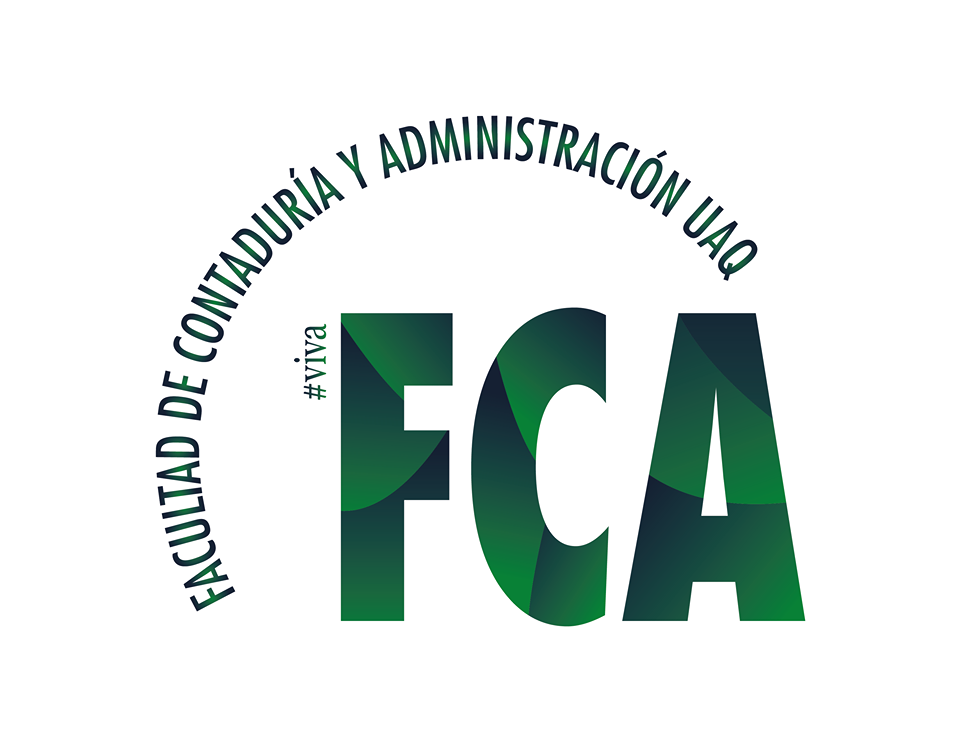 Juan Carlos Vázquez Vázquez – Maestría en Gestión de la Tecnología– (6to cuatrimestre)